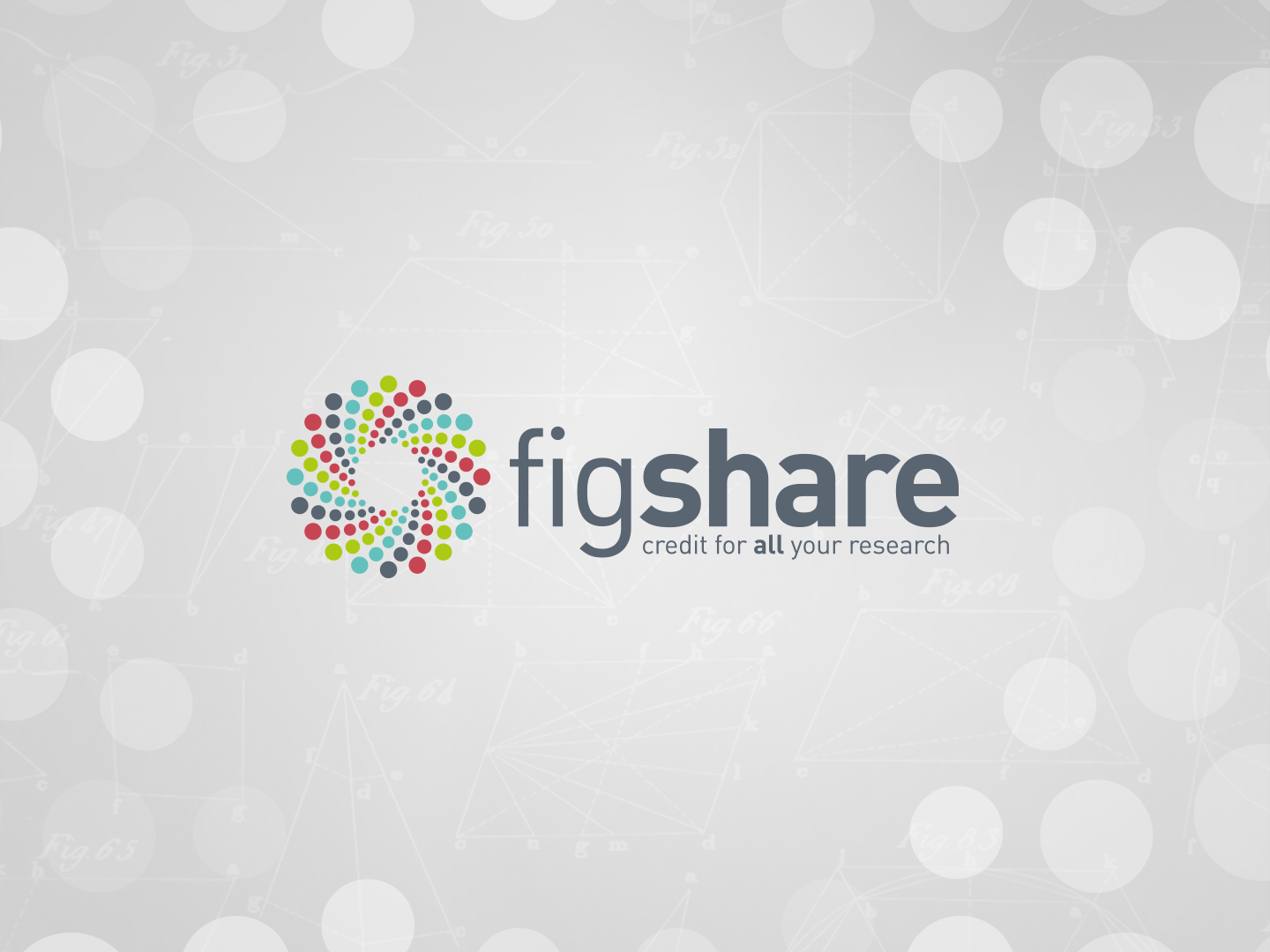 Mark Hahnel, CEO
@MarkHahnel
About Figshare
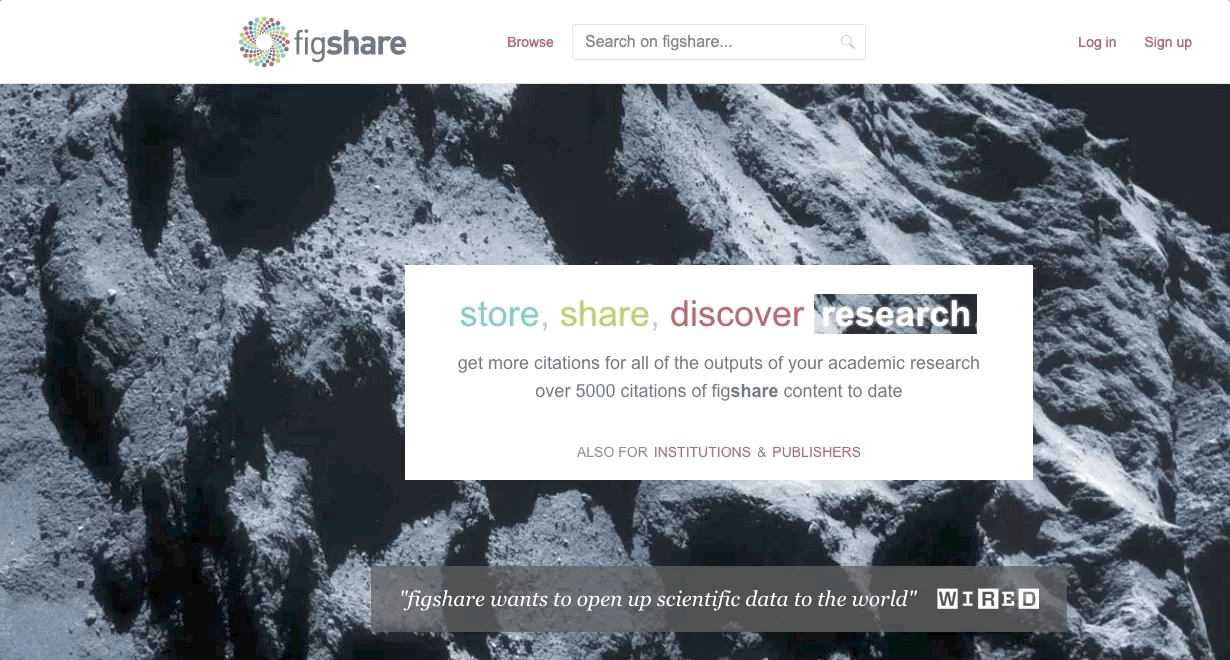 Figshare is a cloud-based platform for storing, sharing, and discovering research outputs.
Figshare.com
[Speaker Notes: Trusted by over 100 institutions, publishers, funders, and labs all over the world.]
Figshare’s beliefs			https://knowledge.figshare.com/articles/item/mission-statement-and-core-beliefs
Academic research outputs should be as open as possible, as closed as necessary

Academic research outputs should never be behind a paywall

Academic research outputs should be human and machine readable/query-able

Academic infrastructure should be interchangeable

Academic researchers should never have to put the same information into multiple systems at the same institution

Identifiers for everything

The impact of research is independent of where it is published and what type of output it is
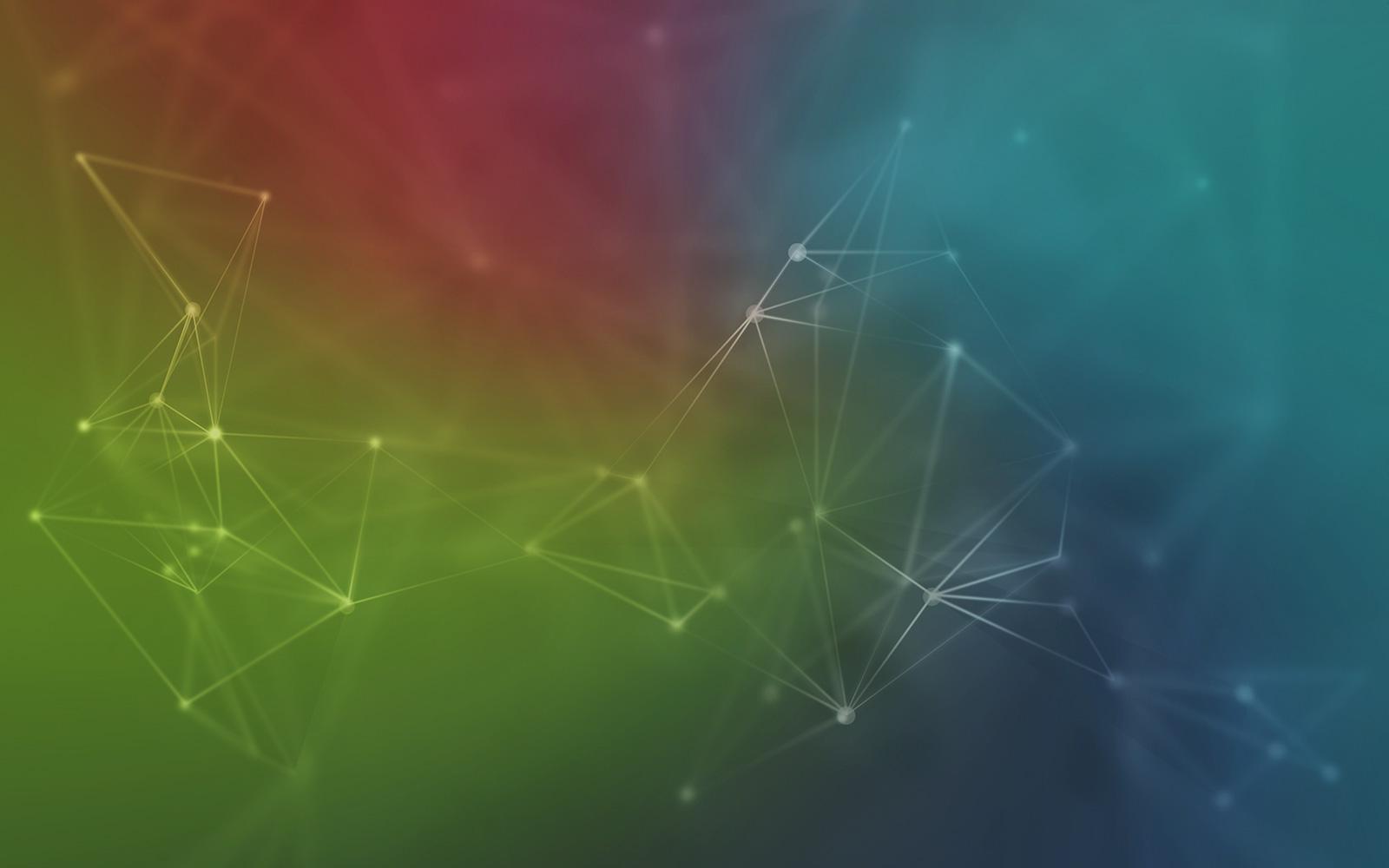 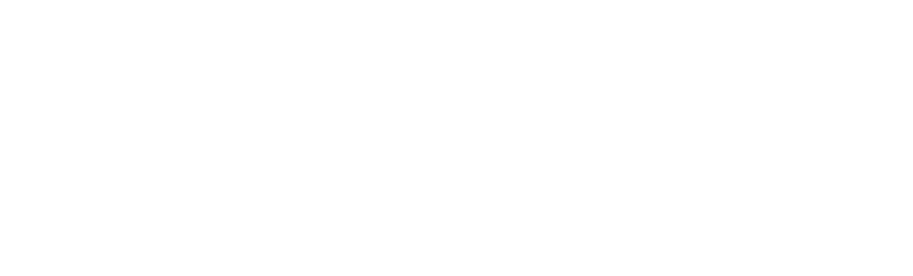 The State of Open Data
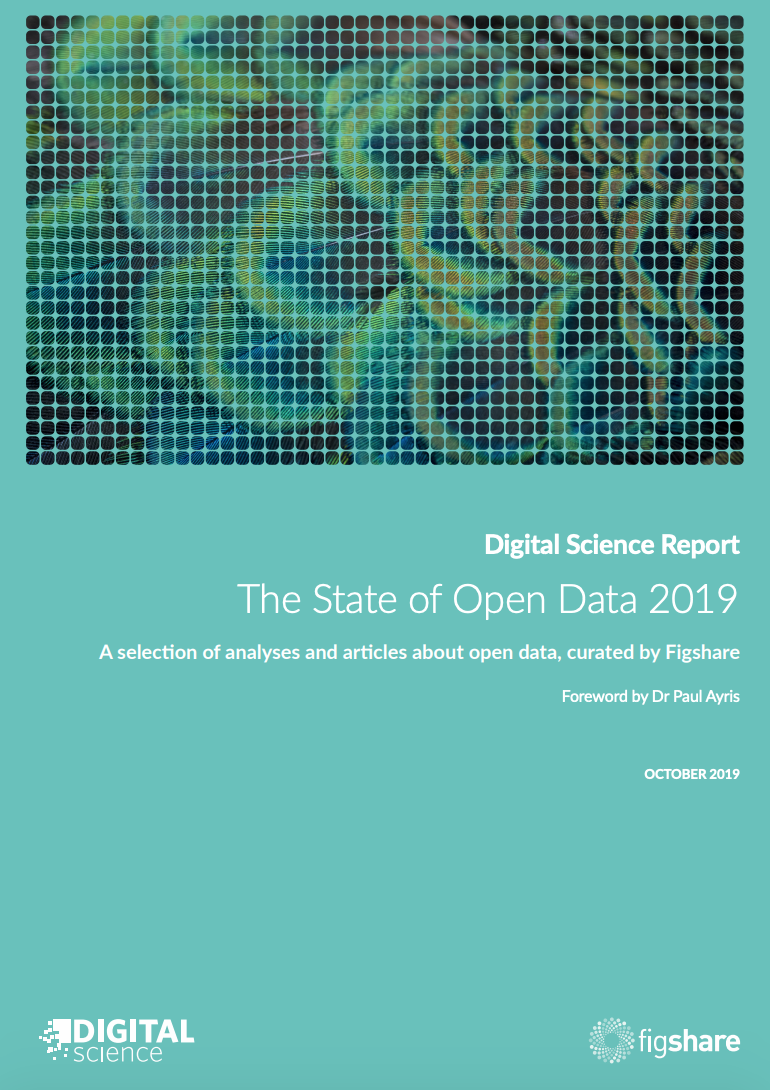 This year’s survey received a record number of survey participants with around 8,500 responses from the research community. 

While most trends are encouraging around the adoption and acceptance of open data, the research community is now demanding more enforcement of the mandates that have been adopted by many governments, funders, publishers and institutions around the world.
https://doi.org/10.6084/m9.figshare.9980783.v2
[Speaker Notes: Figshare open data survey]
Should funders make the sharing of research data part of their requirements for awarding grants?
Should funders withhold funding from (or penalise in other ways) researchers who do not share their data if the funder has mandated that they do so?
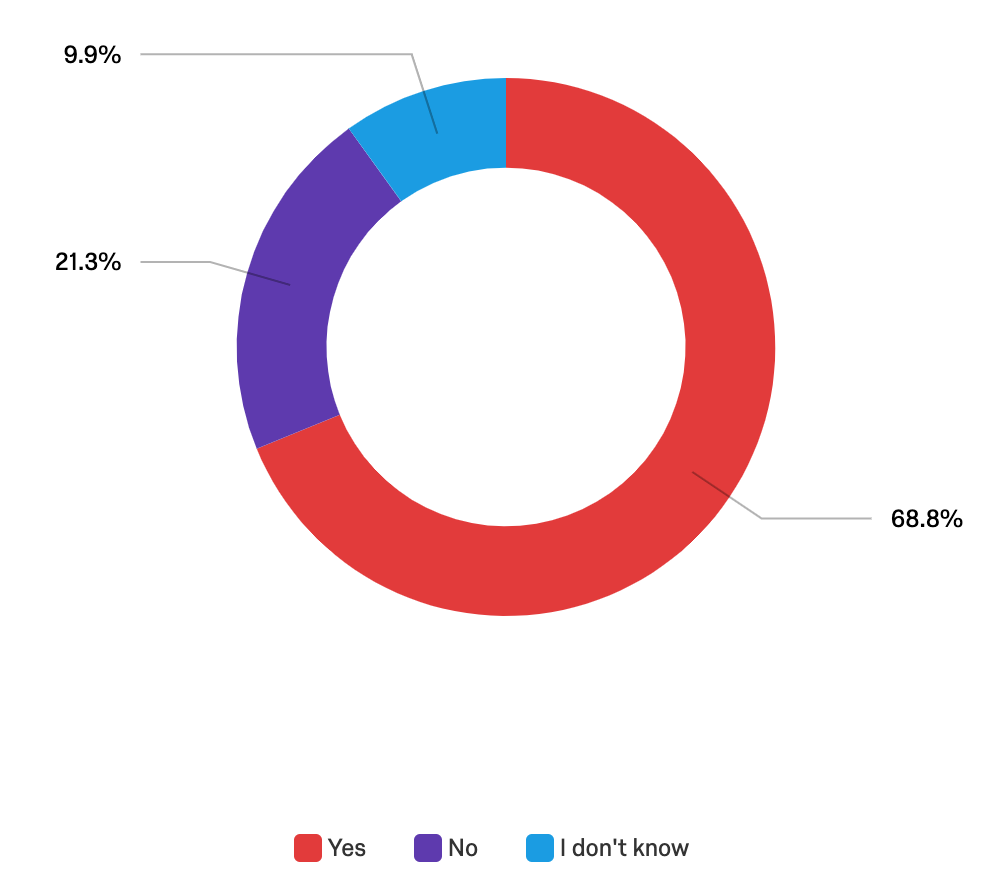 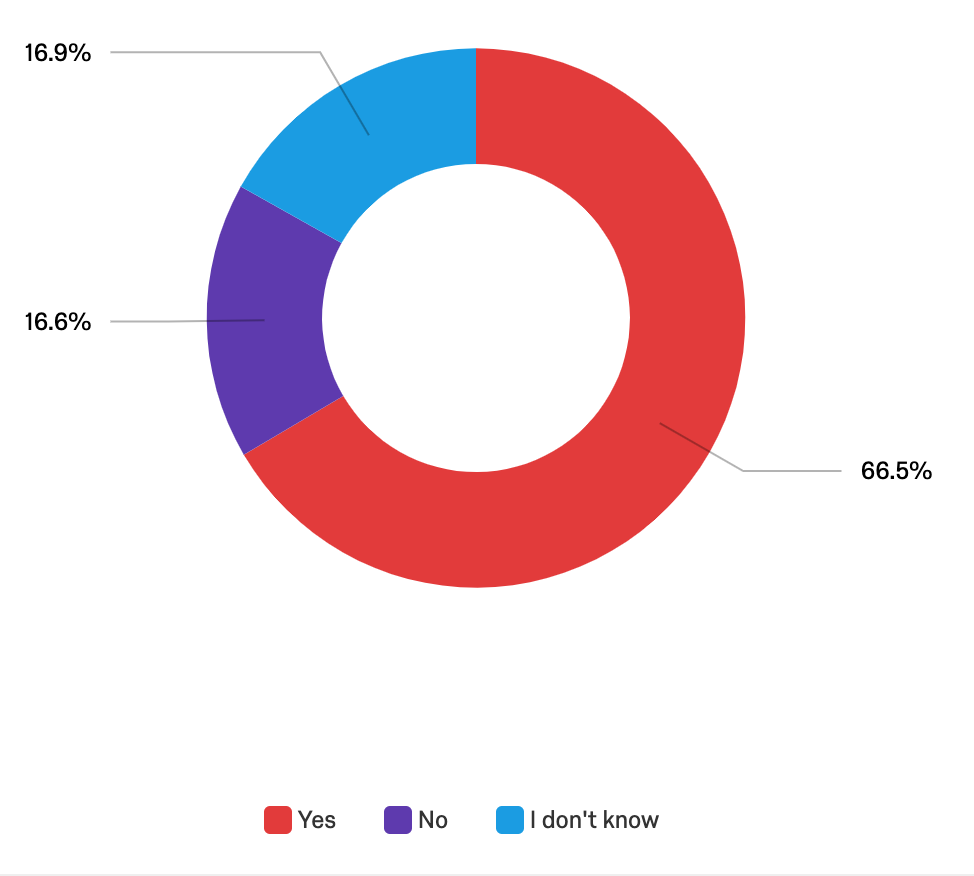 [Speaker Notes: test]
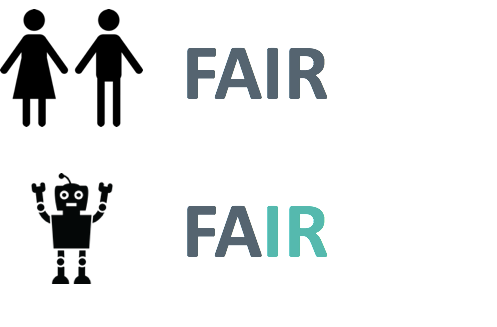 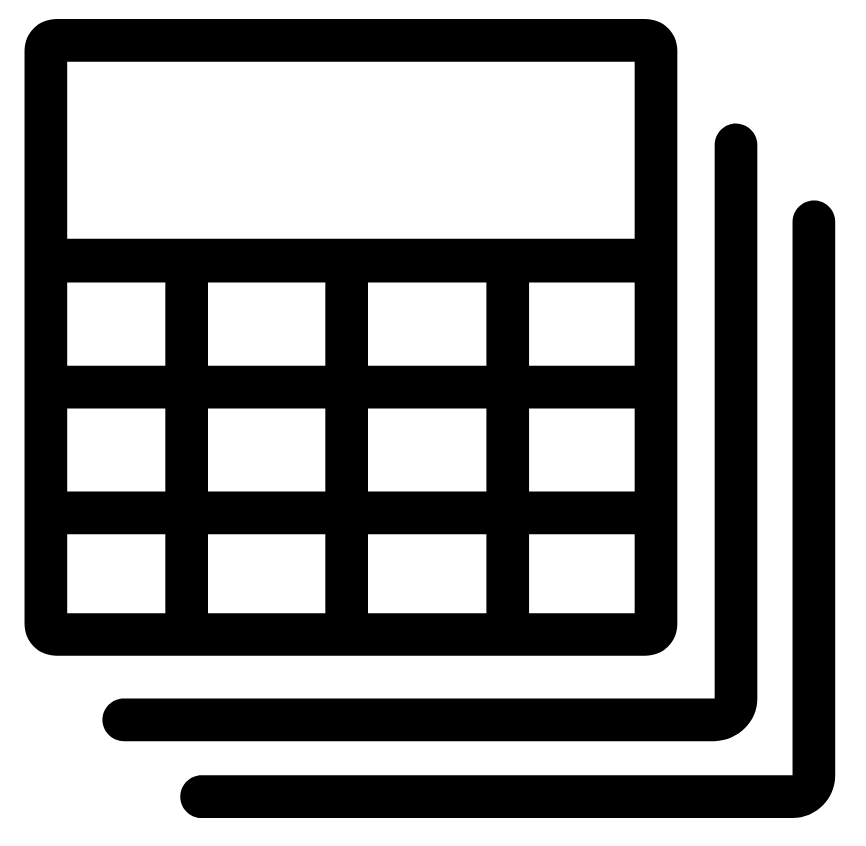 +
=
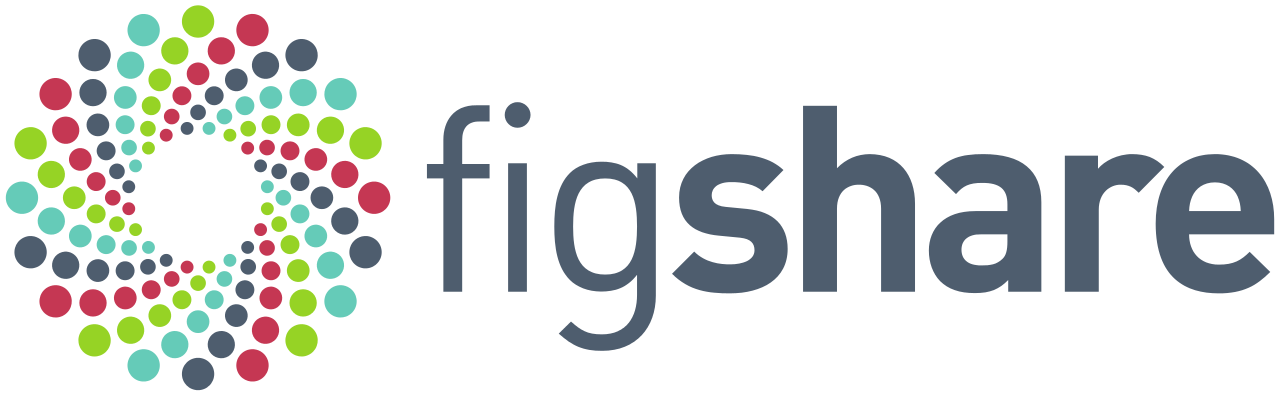 [Speaker Notes: Publishers
Institutions
Funders

Now figshare is a managed infrastructure for different types of research data publishing and management.]
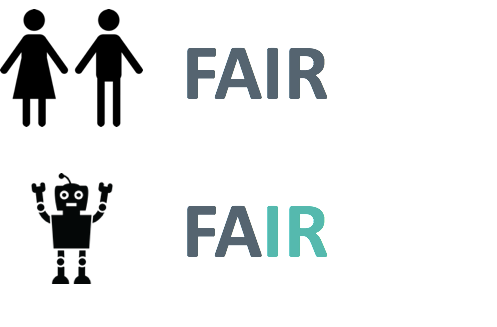 +
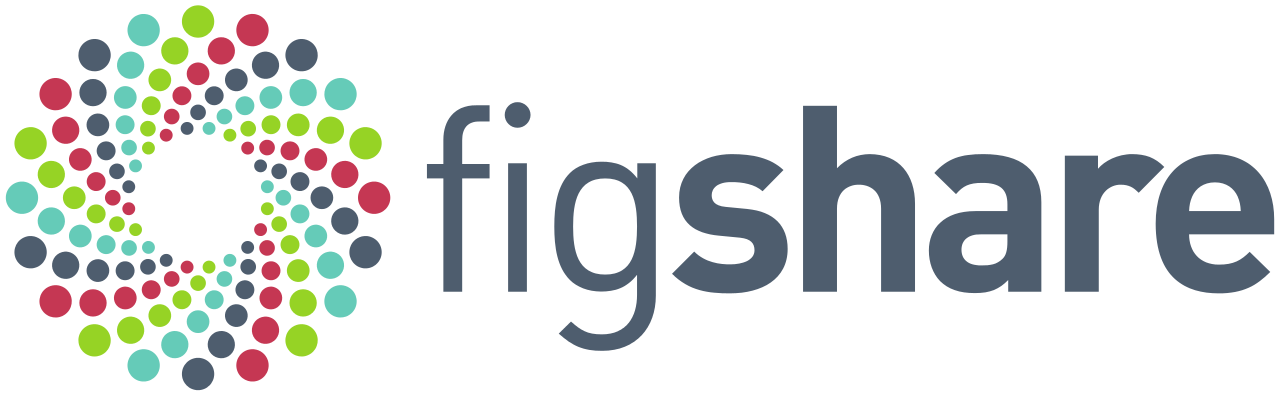 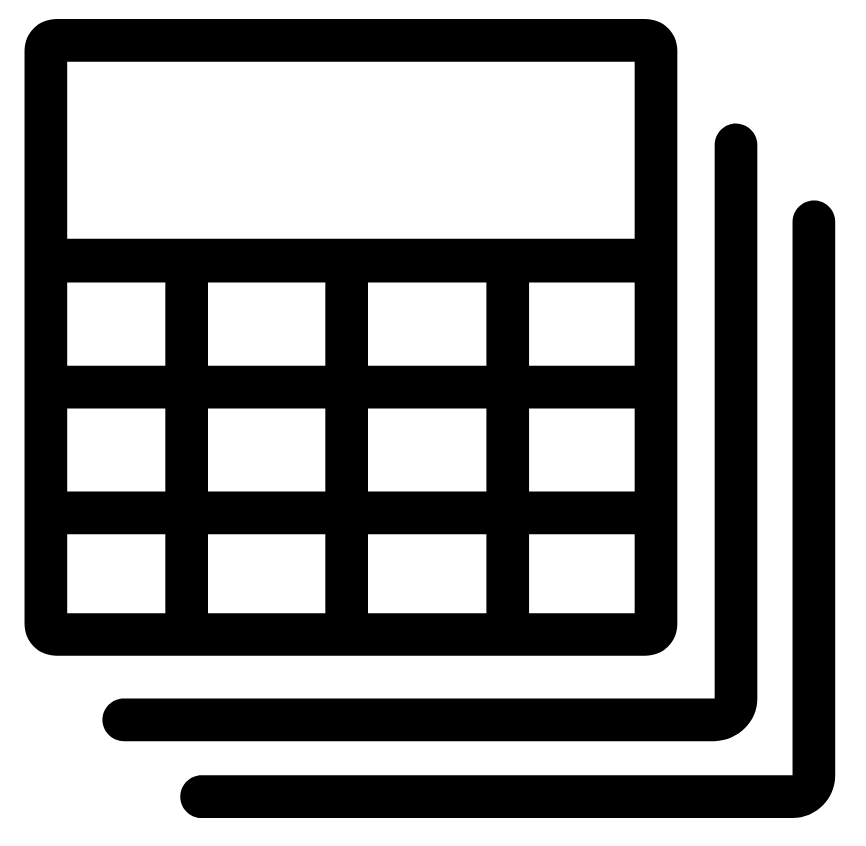 =
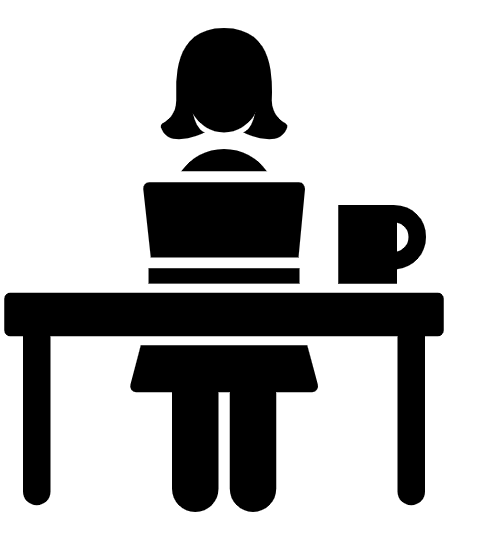 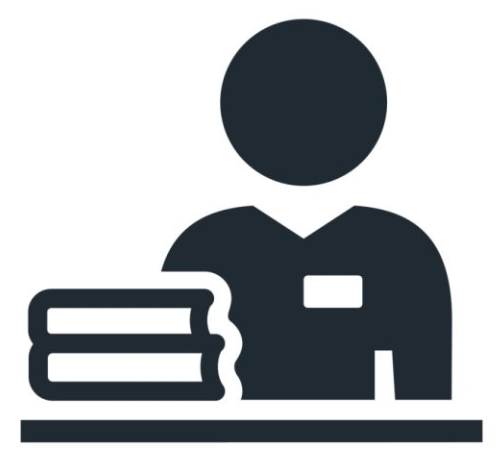 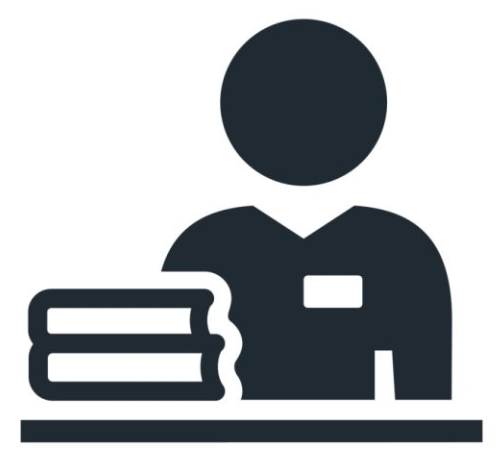 +
[Speaker Notes: Publishers
Institutions
Funders

Now figshare is a managed infrastructure for different types of research data publishing and management.]
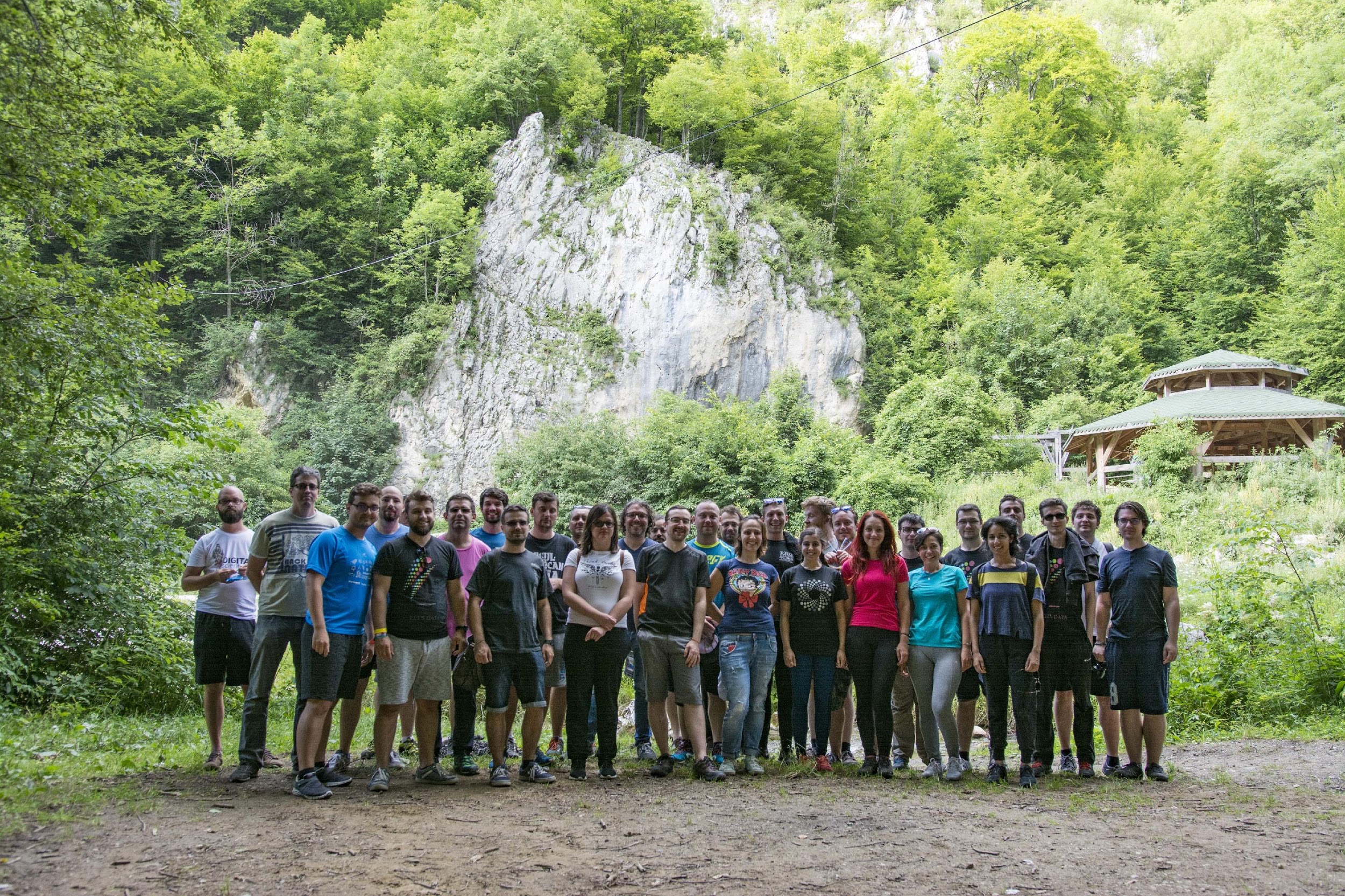 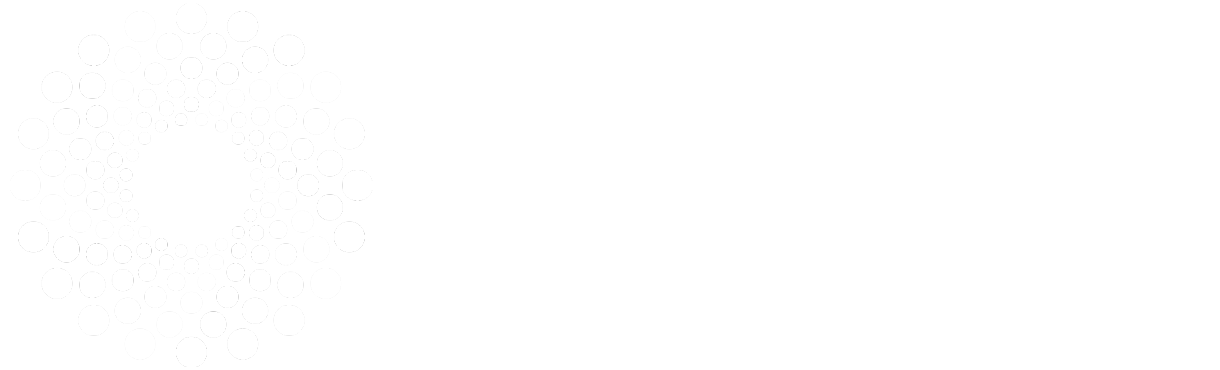 [Speaker Notes: Who build Figshare

Librarians
Data Curators
Developers
Life Science PhDs]
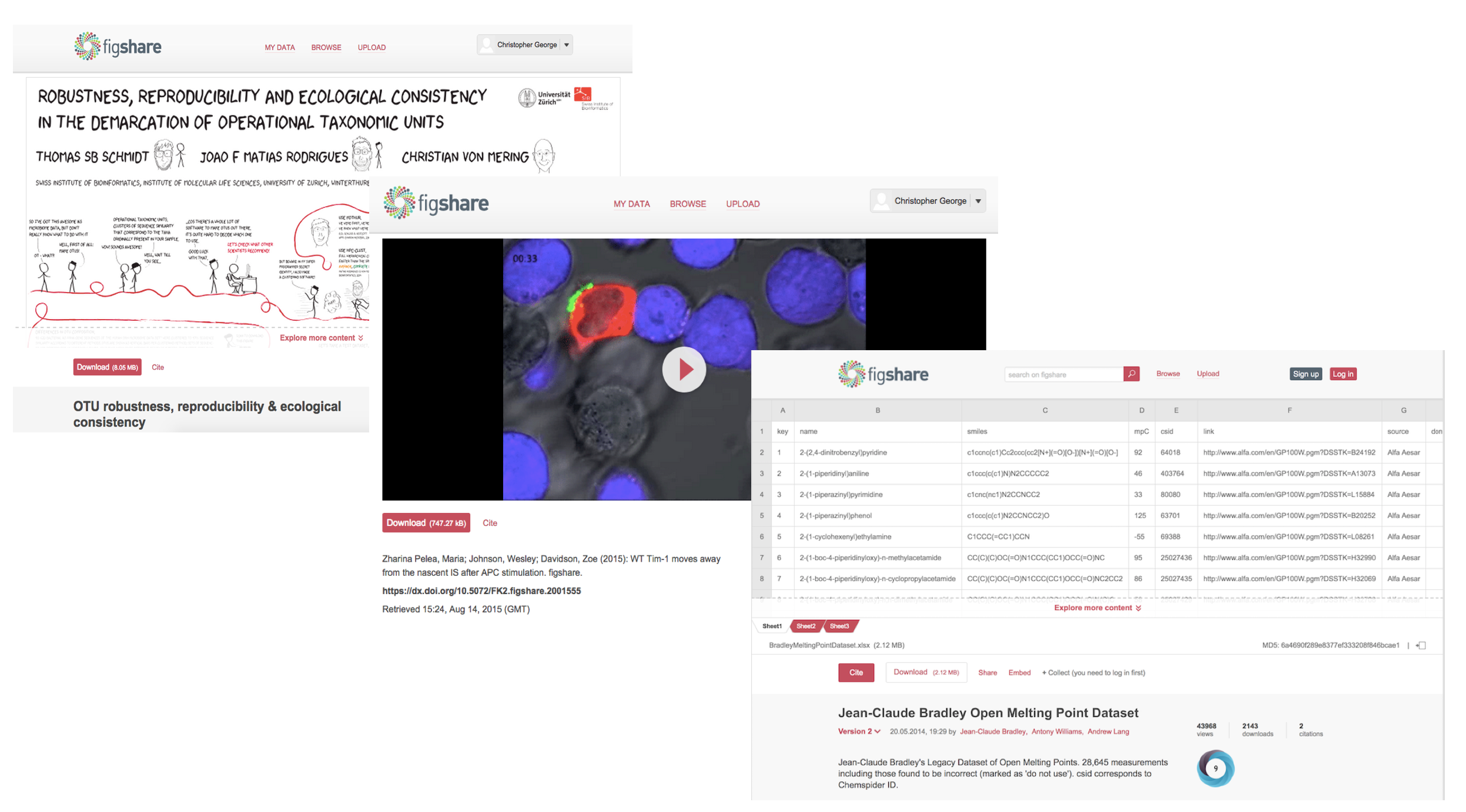 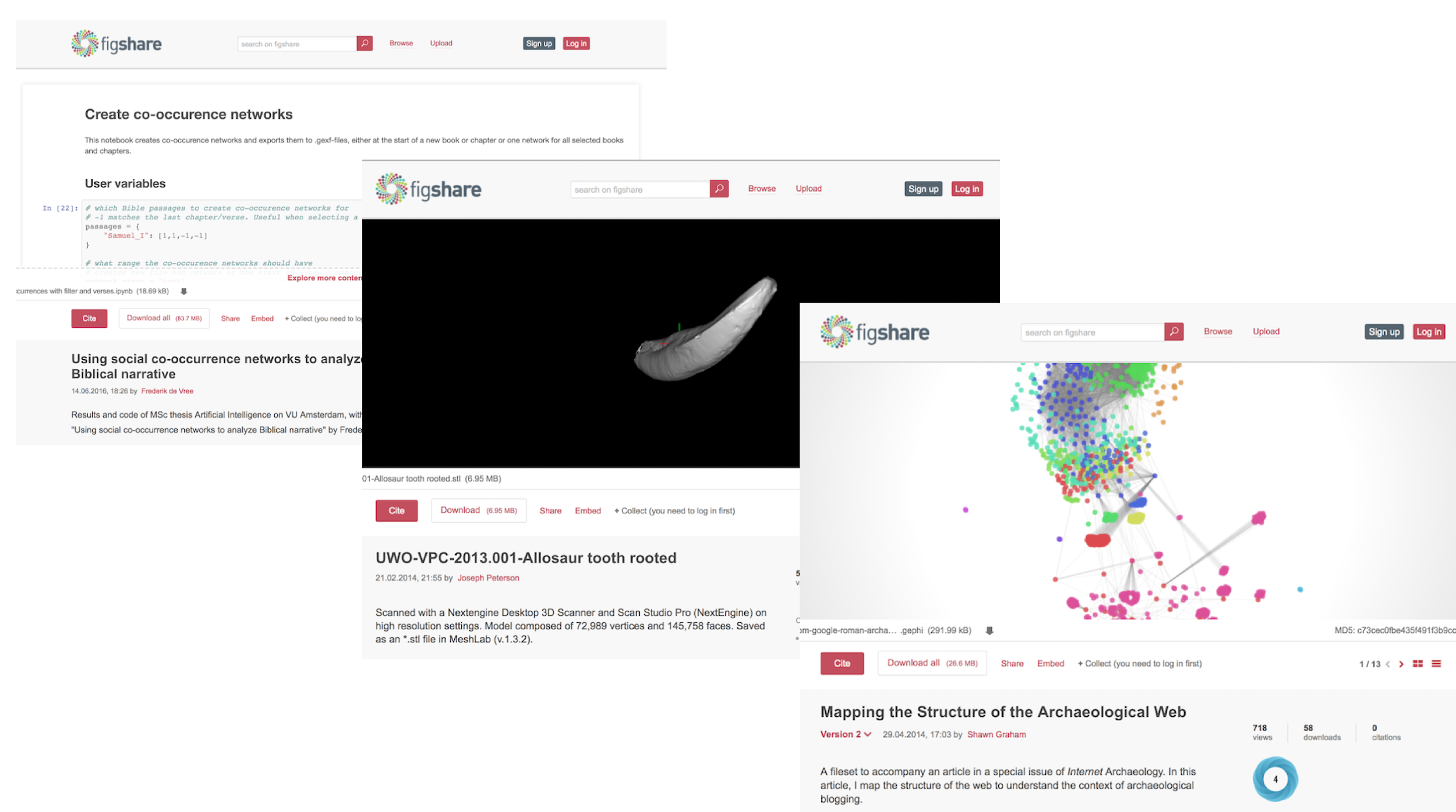 Citations
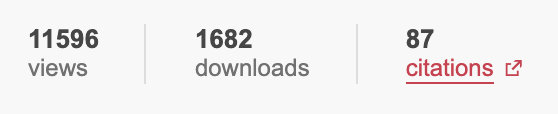 Altmetrics
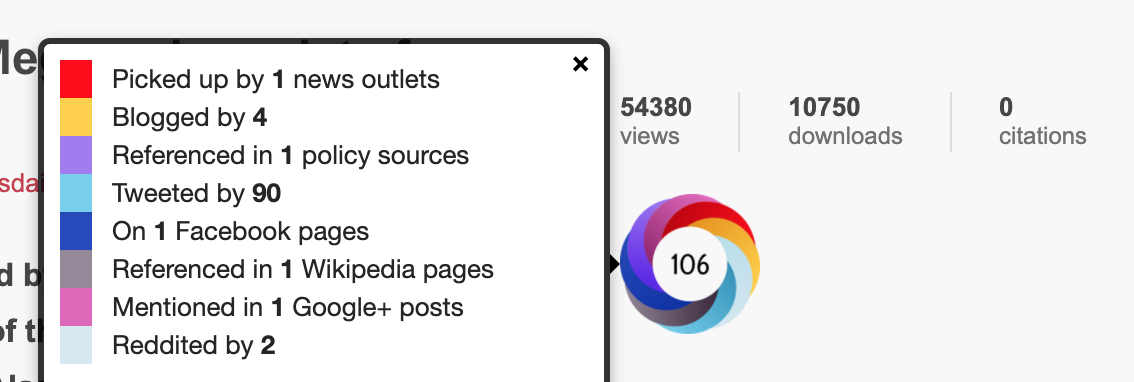 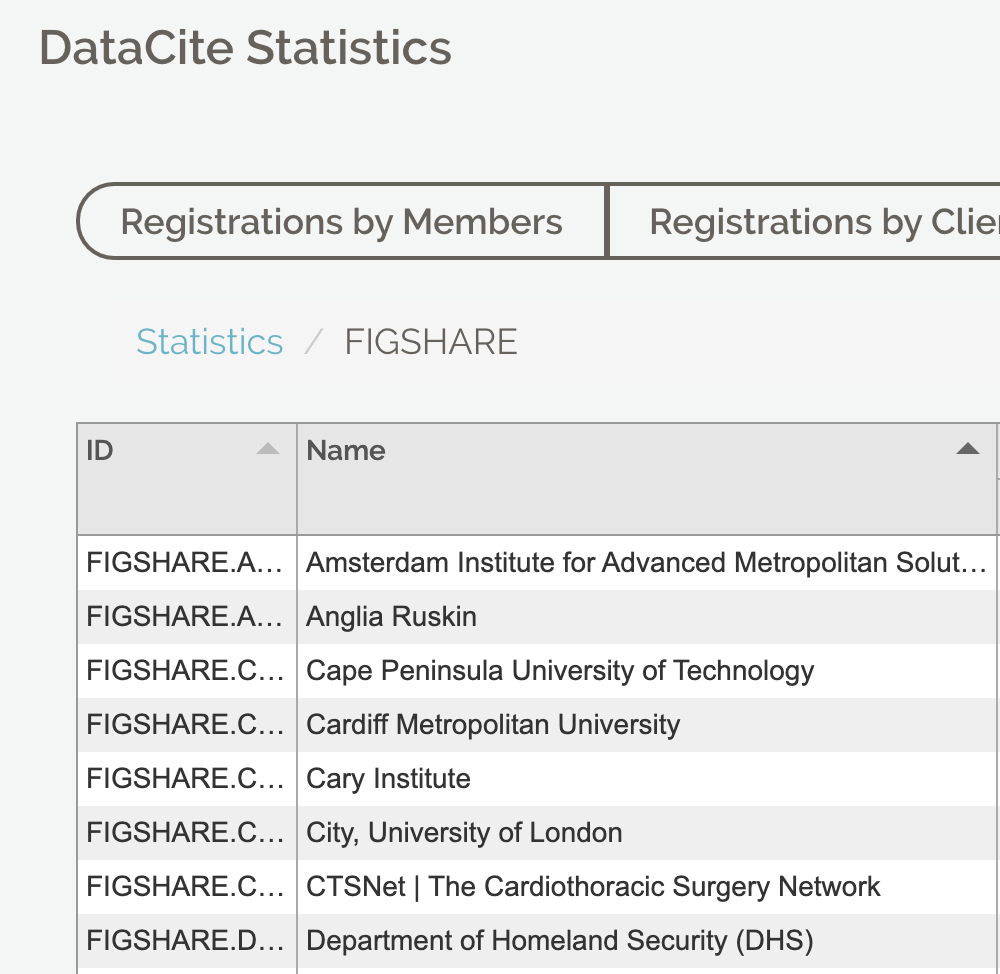 Identity (DOI)
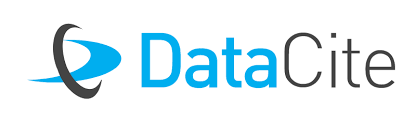 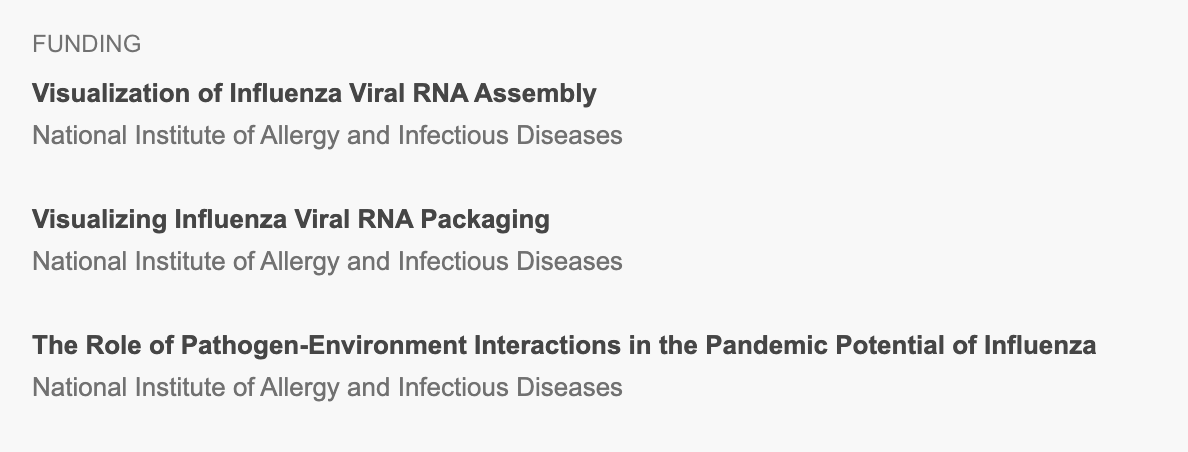 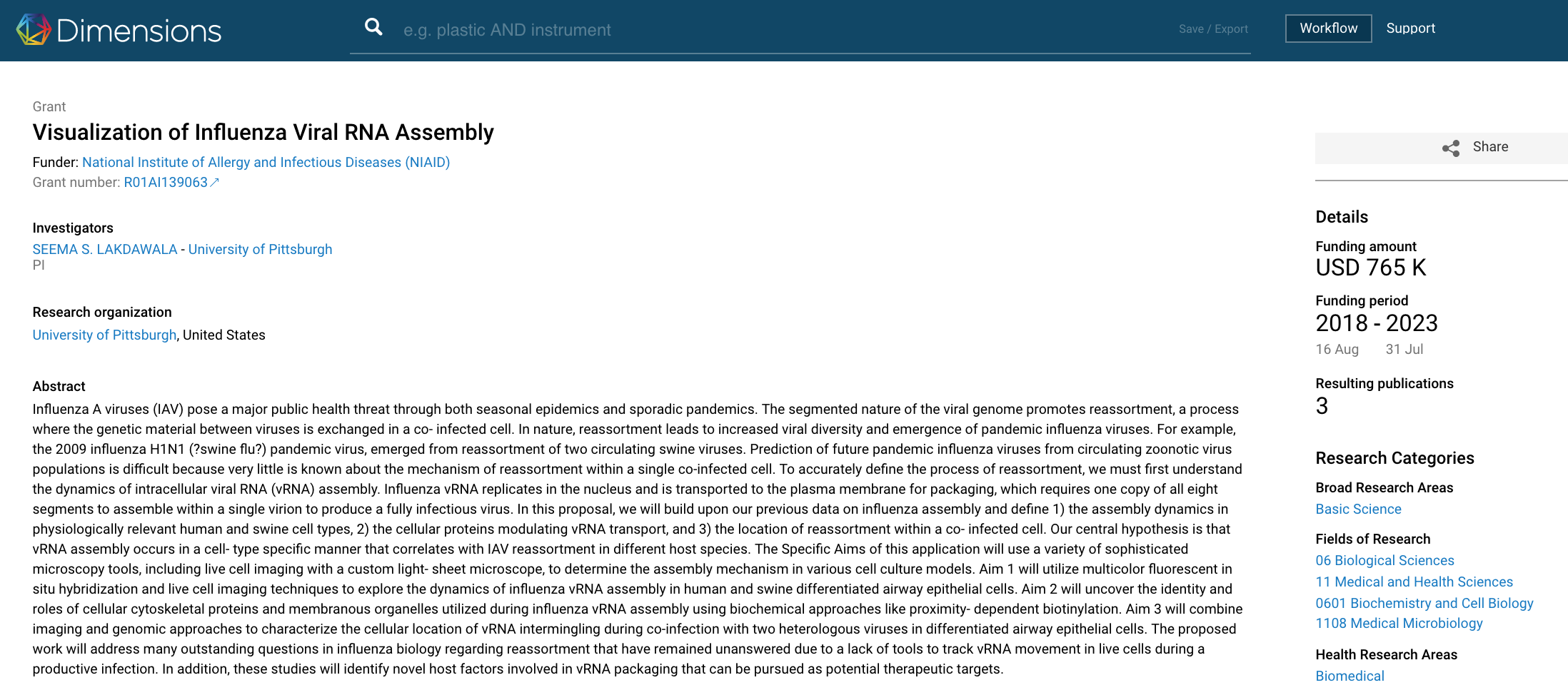 [Speaker Notes: Version control, pausable, resumable, chunkable uploads]
Some Numbers

Launched in 2011
Team of 40
27 Developers

Outputs - 1.5m DOIs minted through DataCite
Over 20,000 citations of Figshare DOIs in peer reviewed journals
44% growth yoy of citations to outputs
17,161 outputs have an Altmetric score
78 Ambassadors from 27 countries

Researcher accounts 100s of thousands
Hundreds of TBs not PBs
175 million API hits in last year
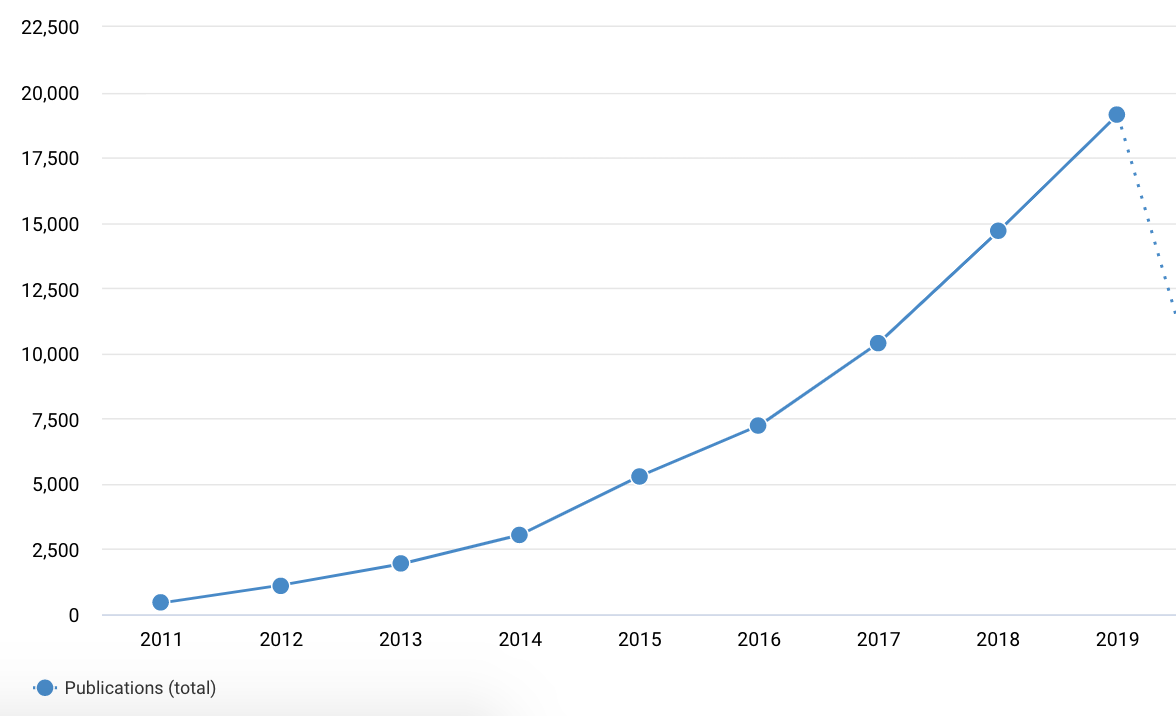 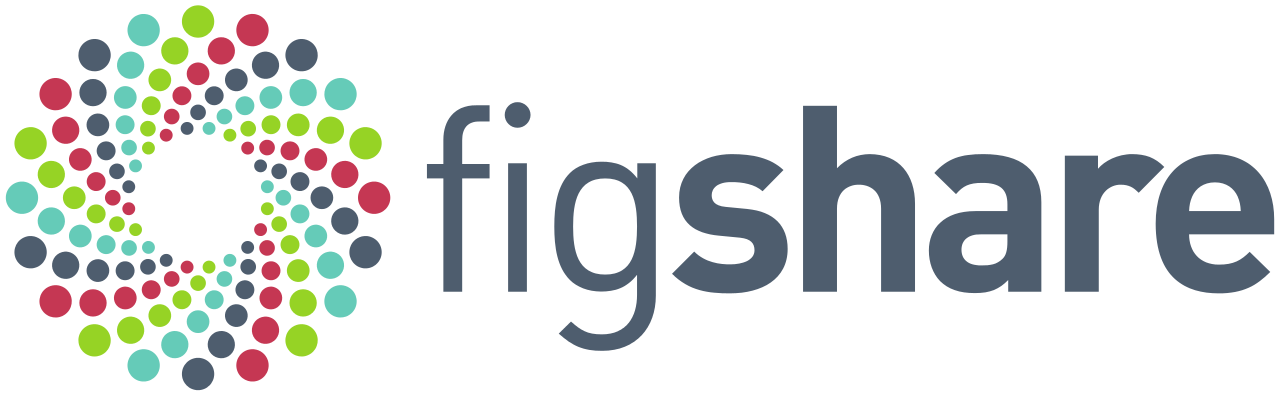 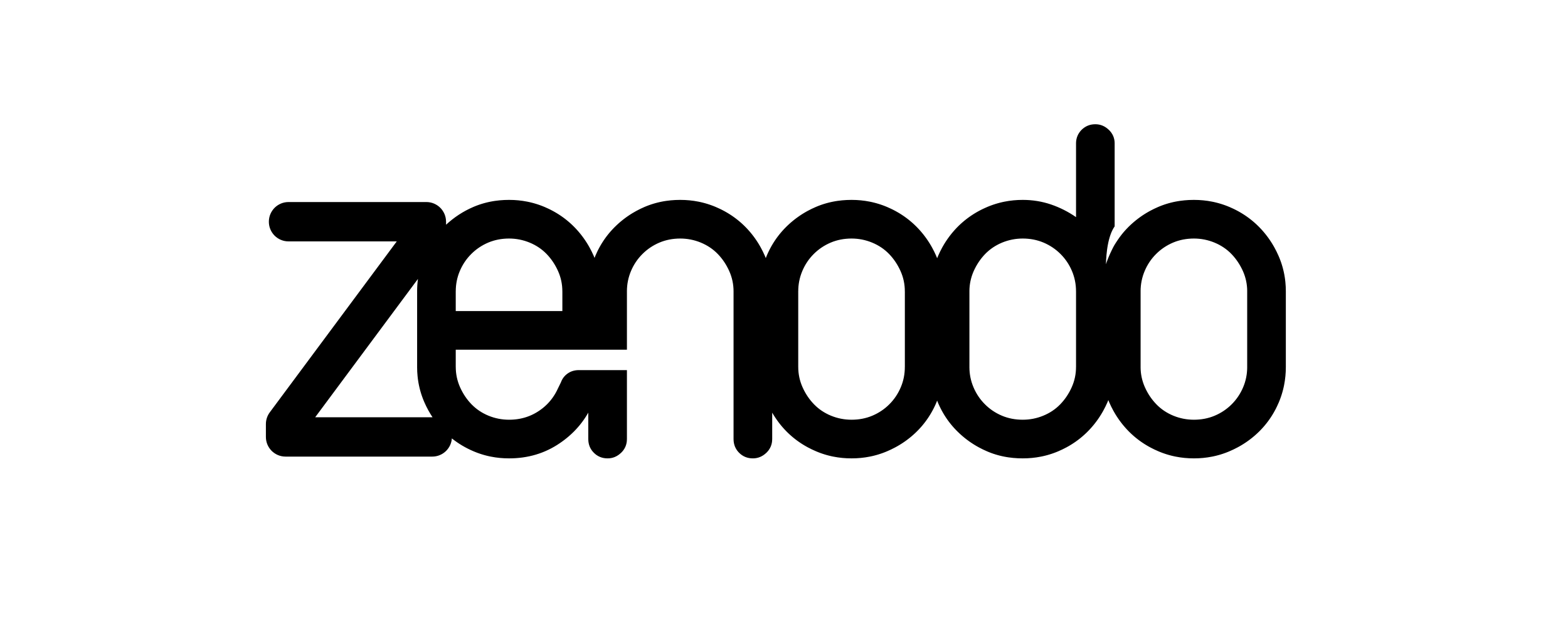 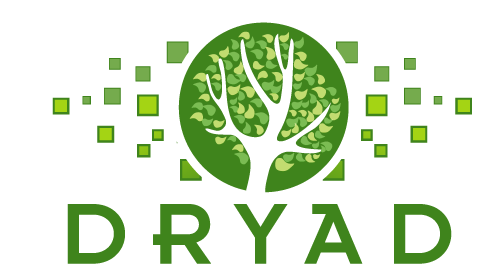 [Speaker Notes: test]
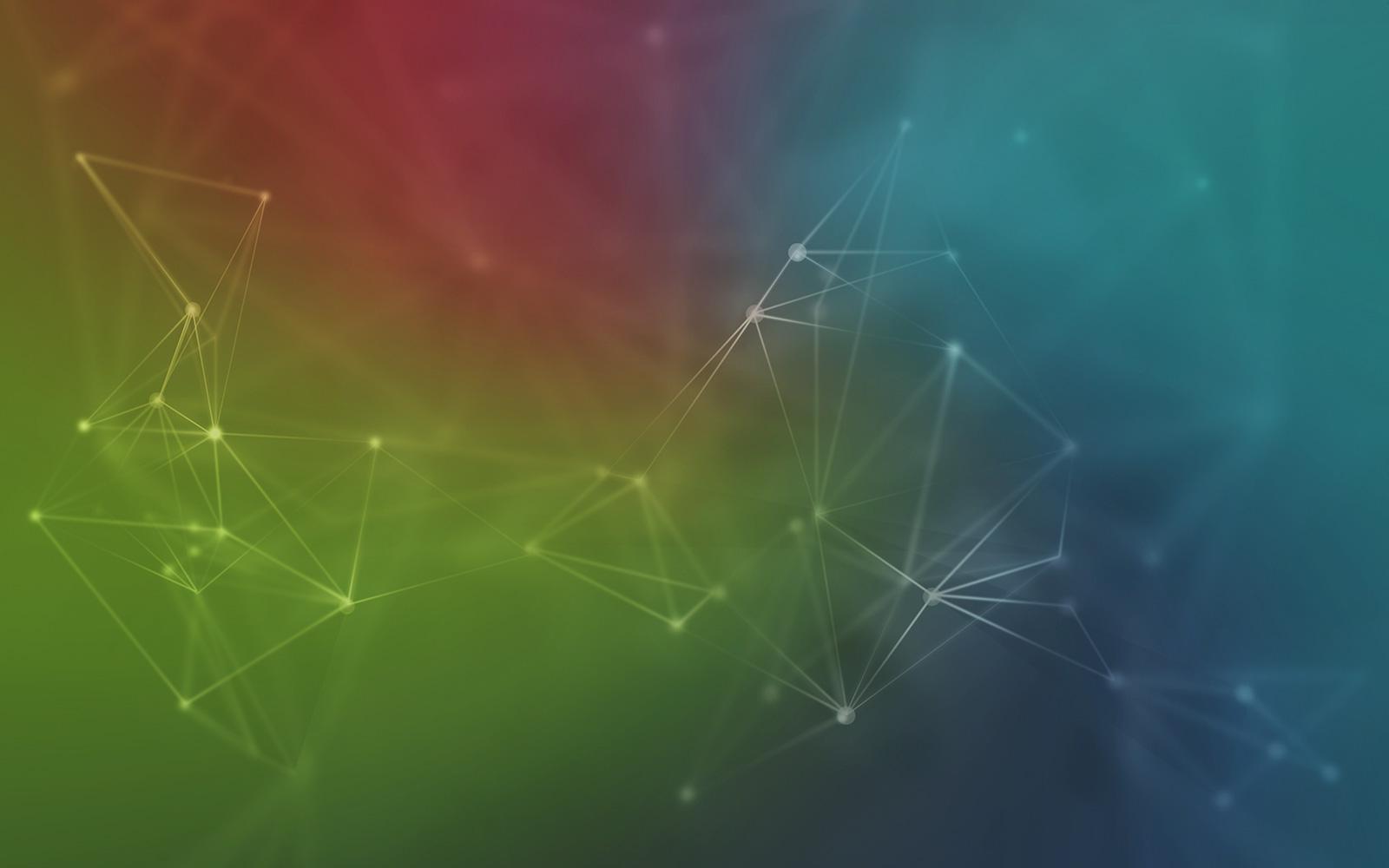 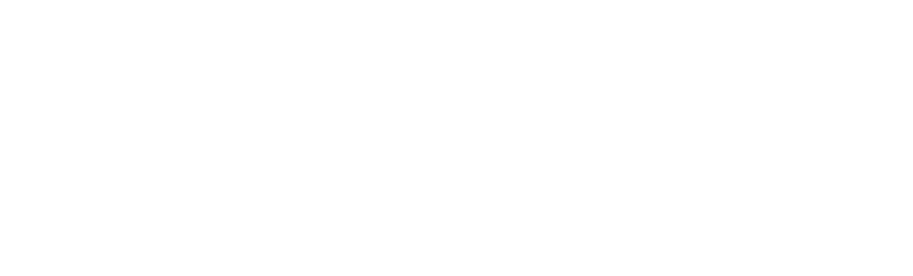 Repository Basics
Sustainability
System Integrity
Accessibility
Preservation
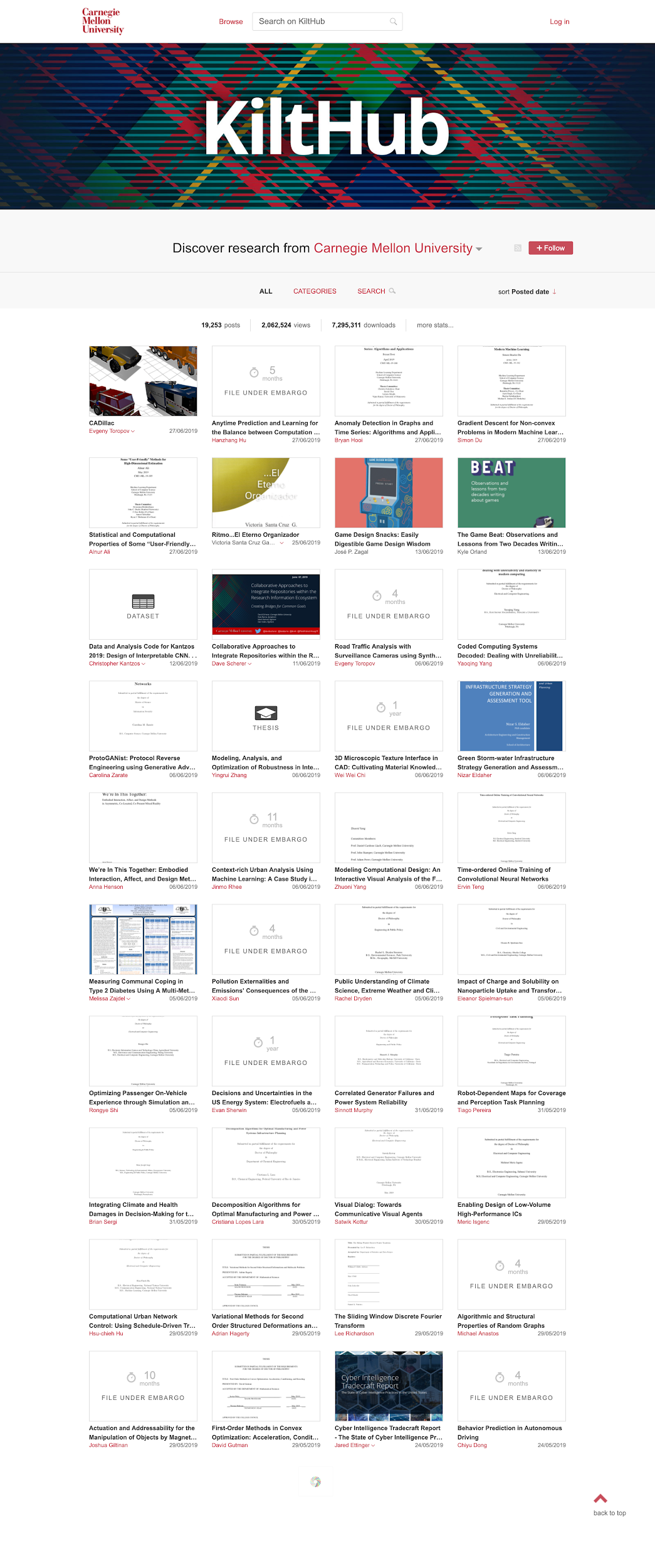 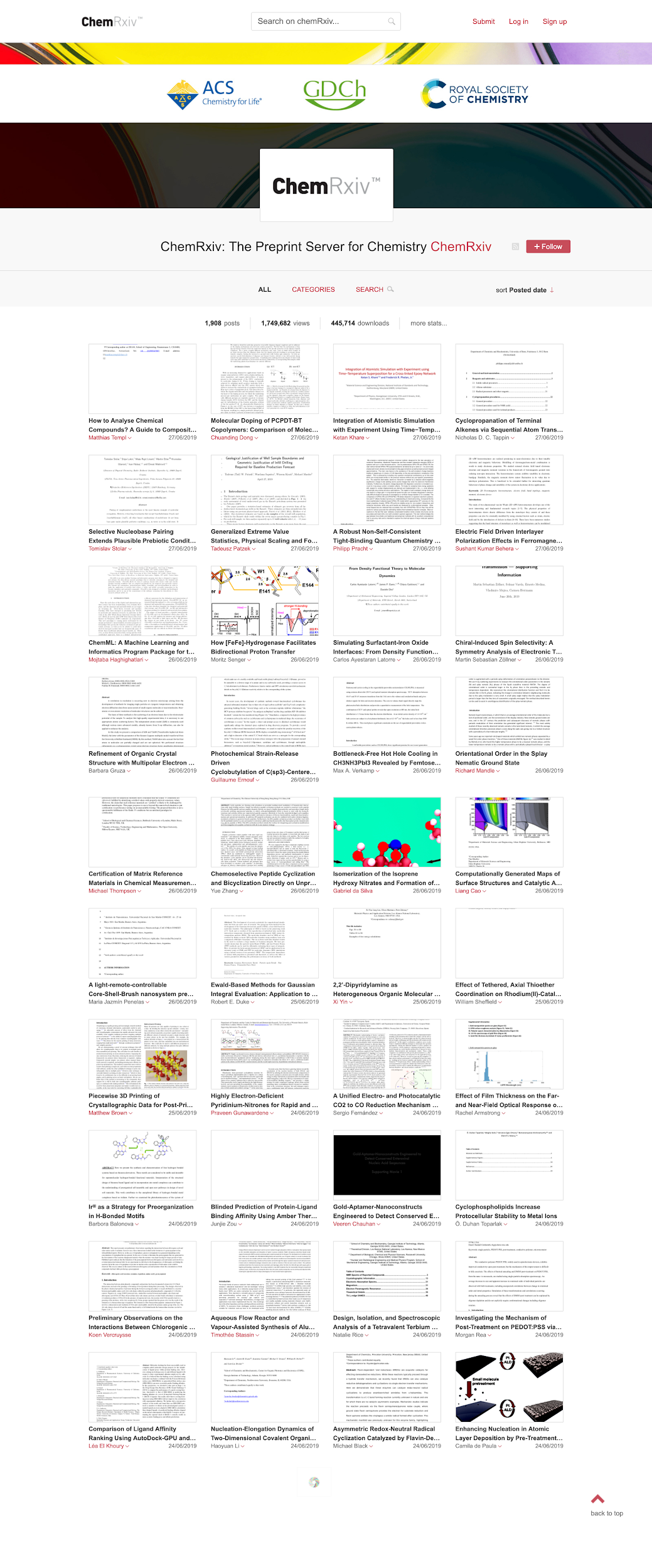 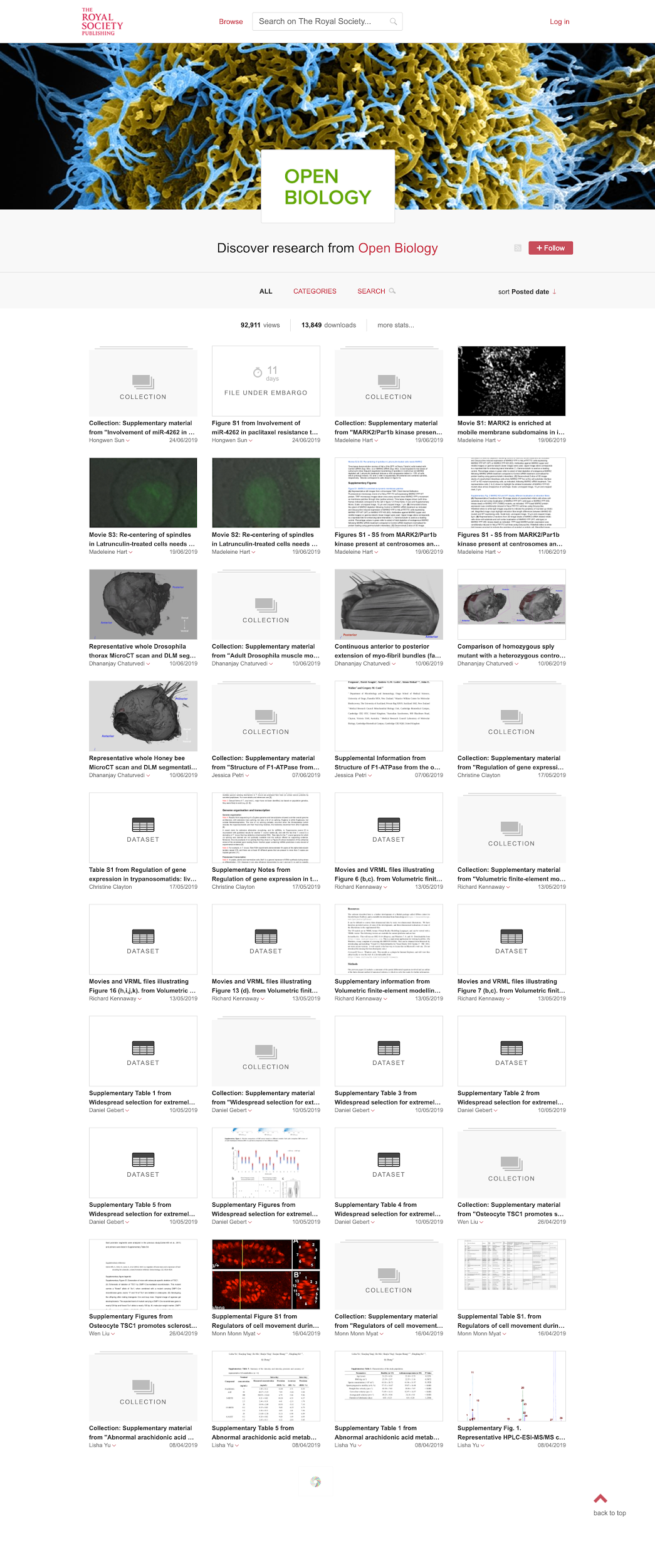 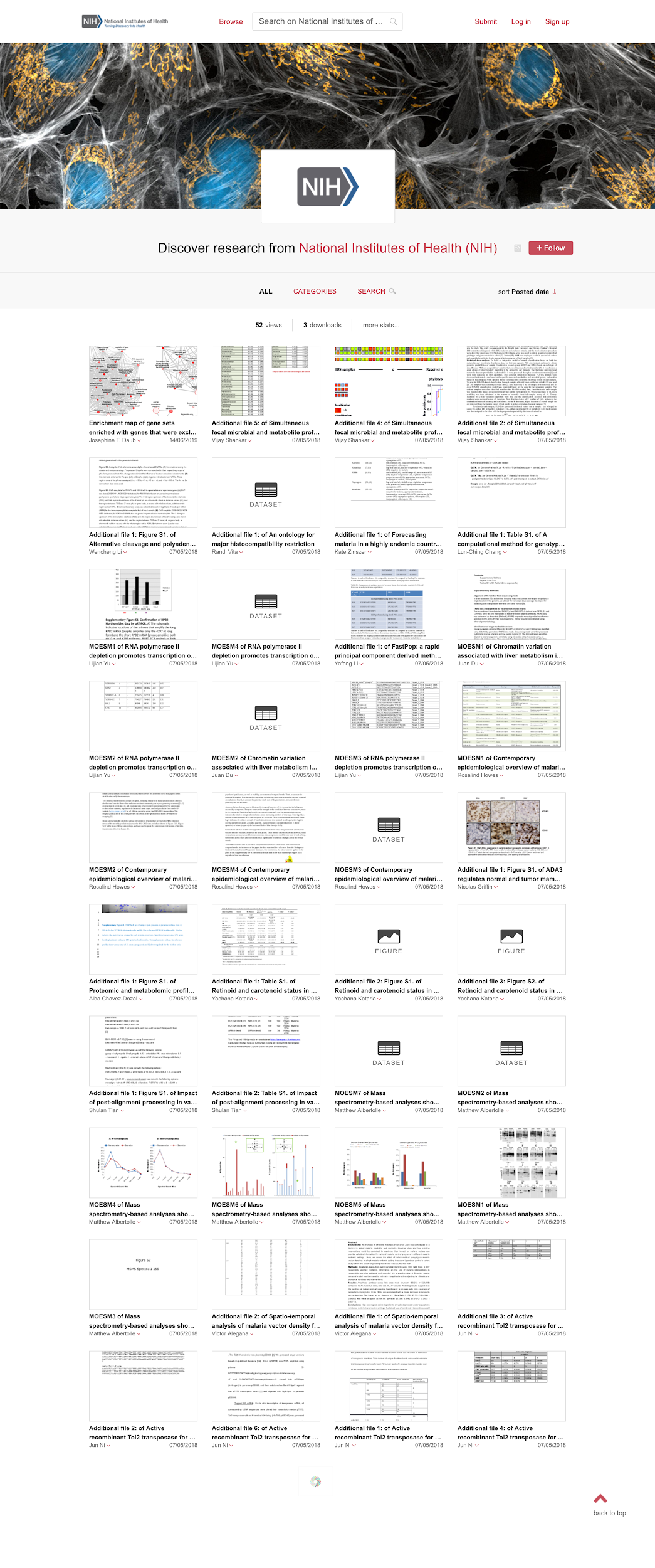 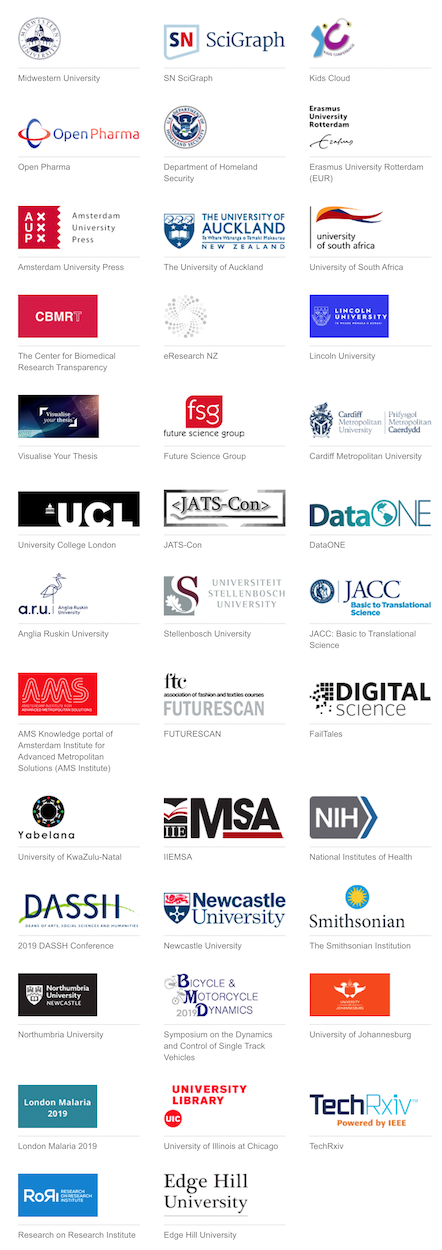 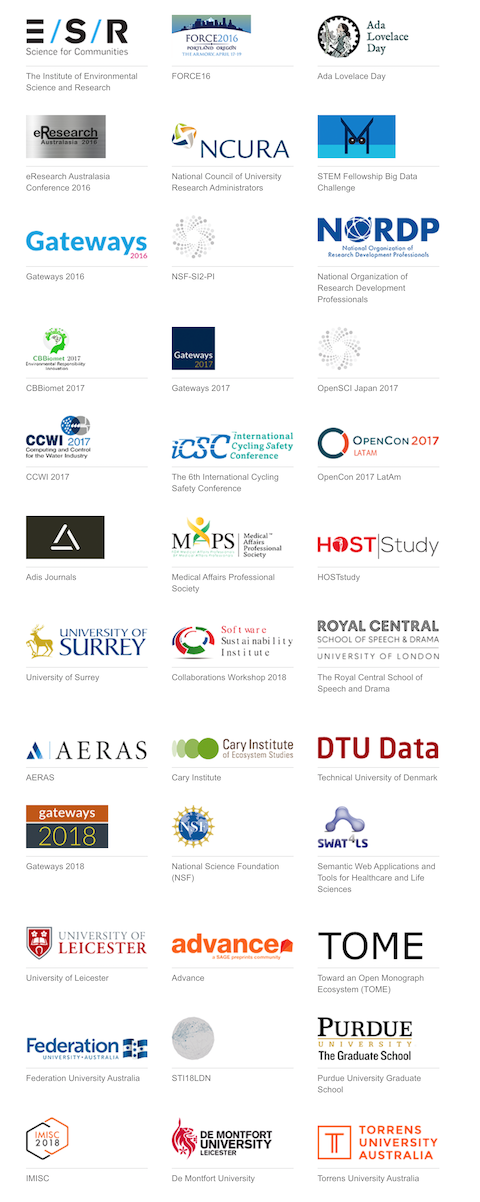 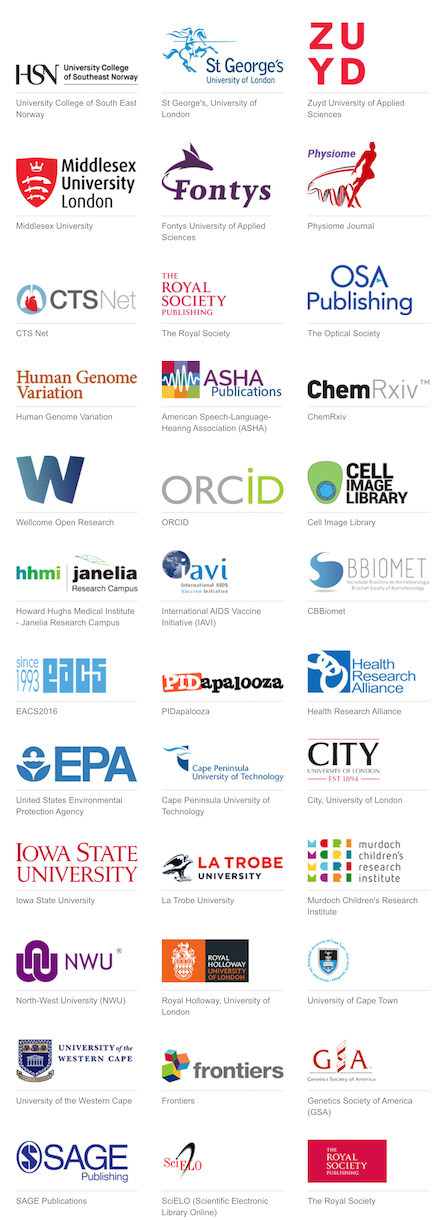 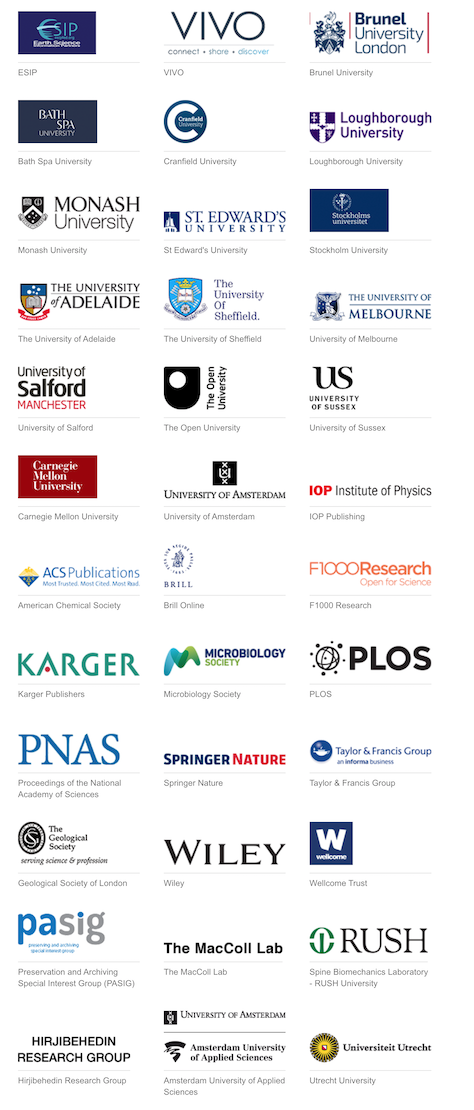 Engagement
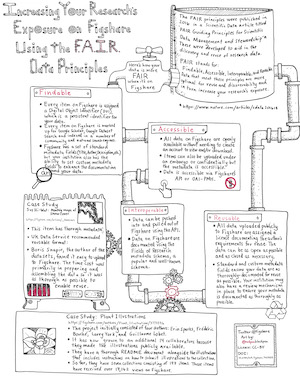 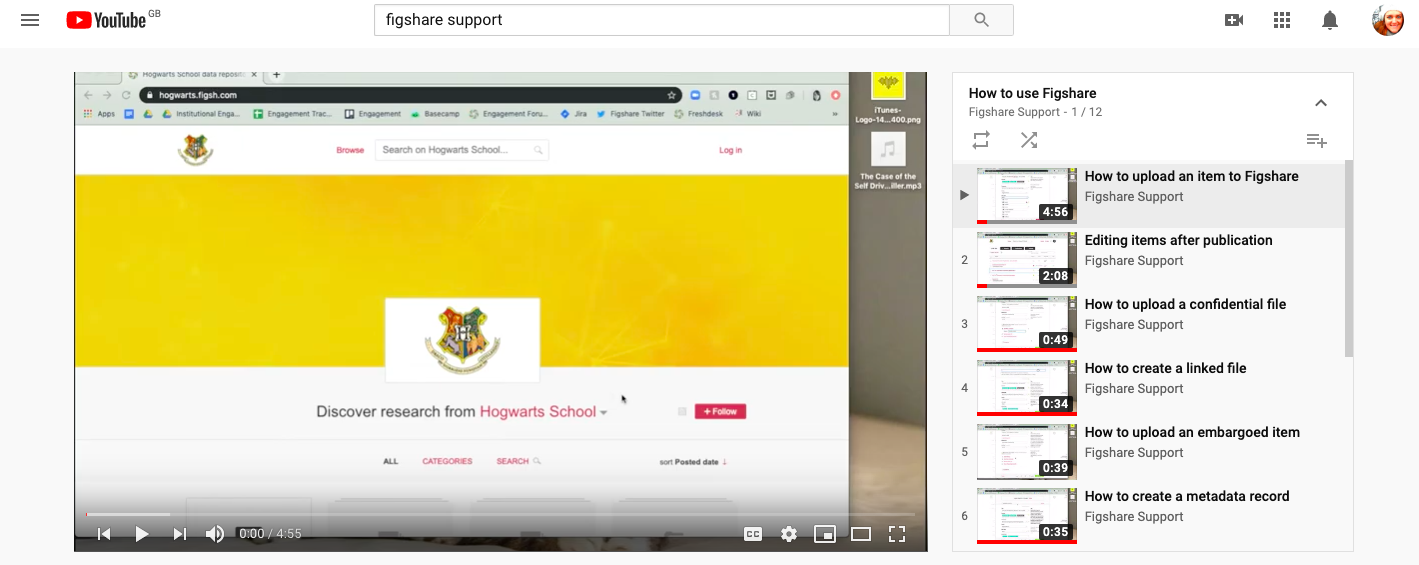 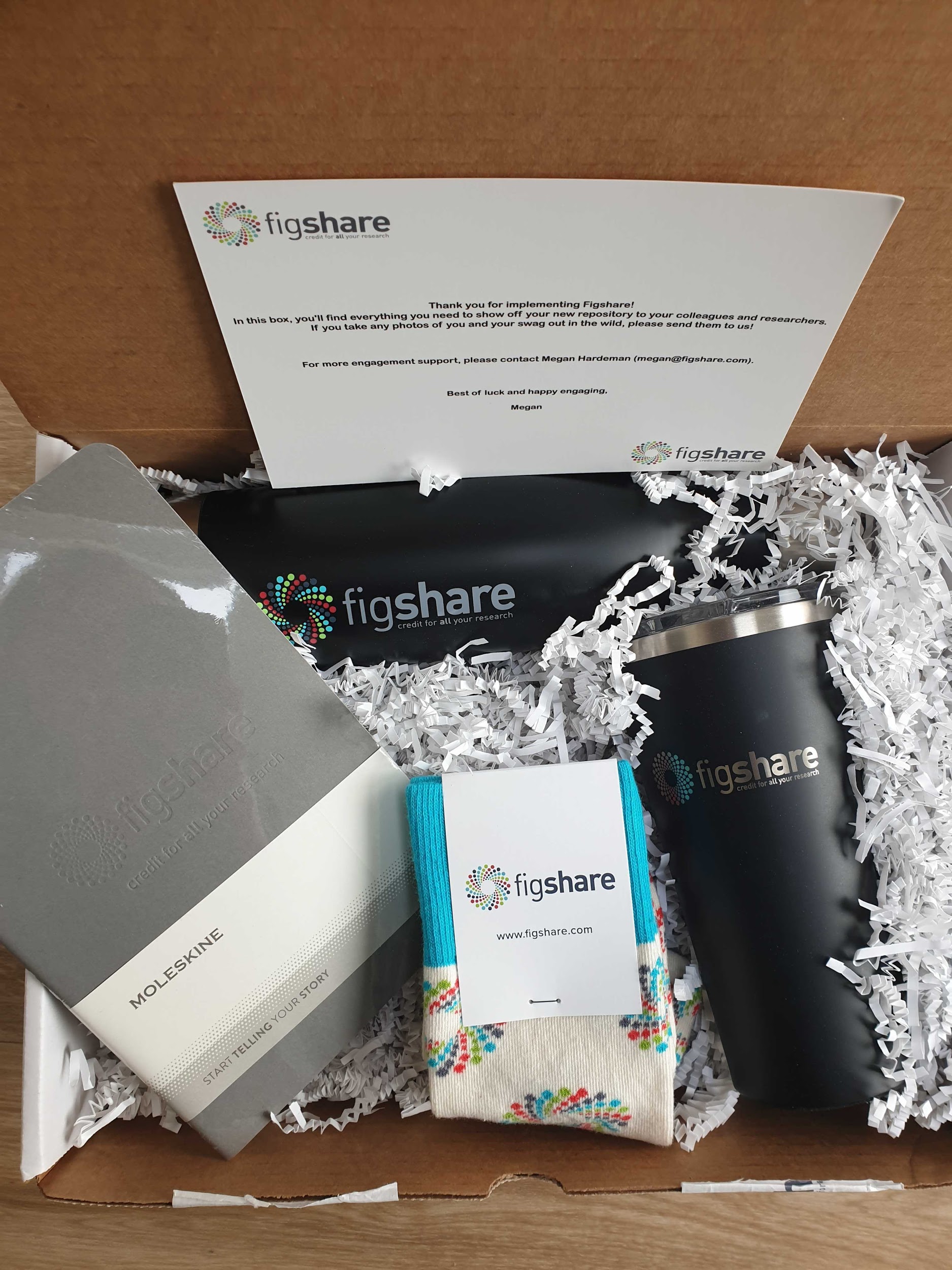 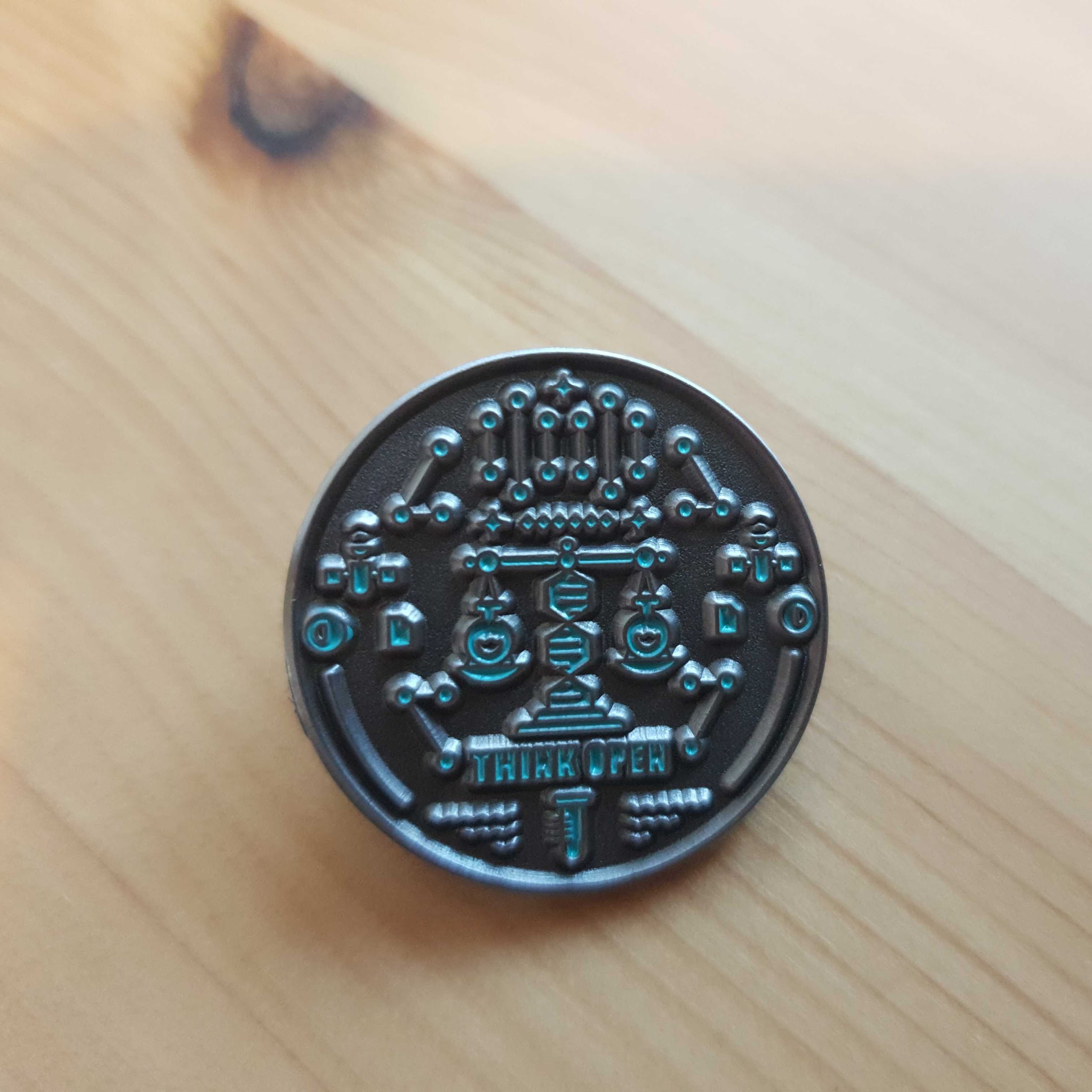 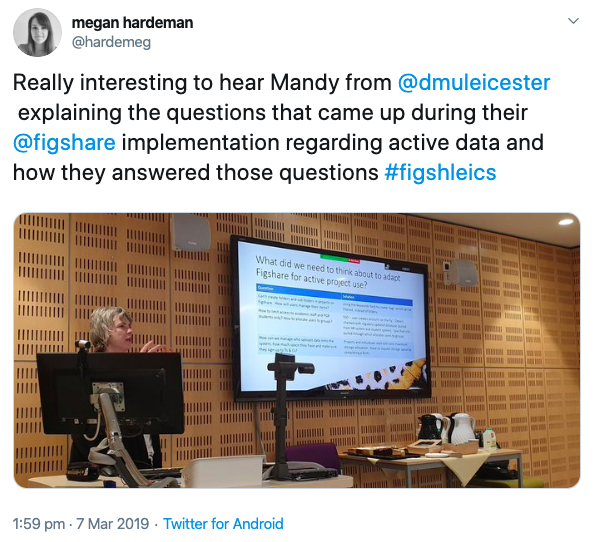 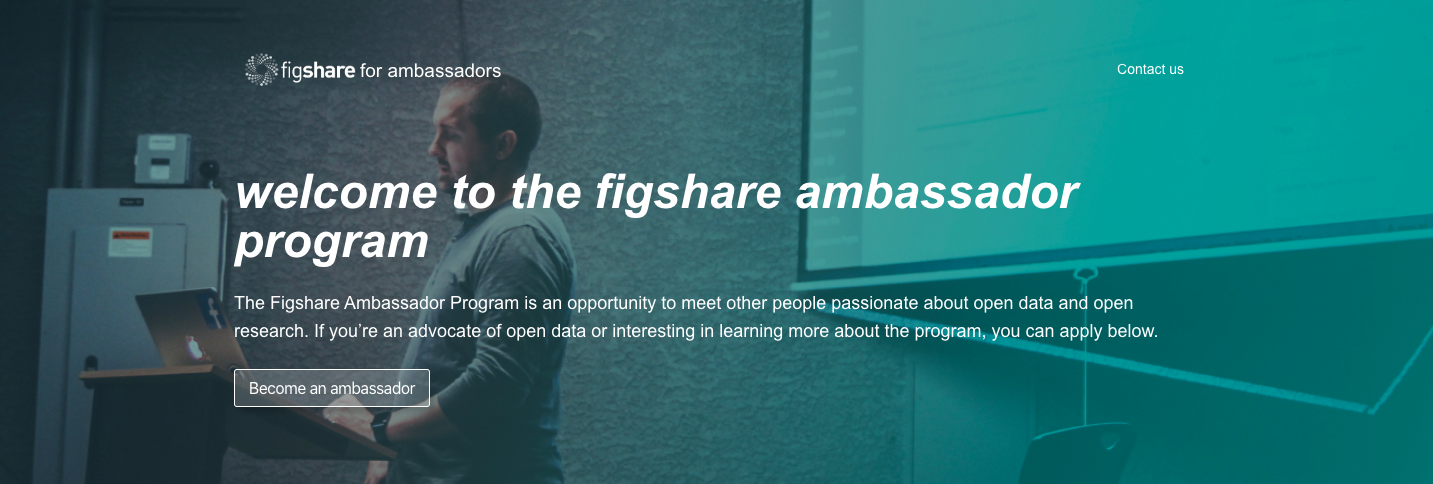 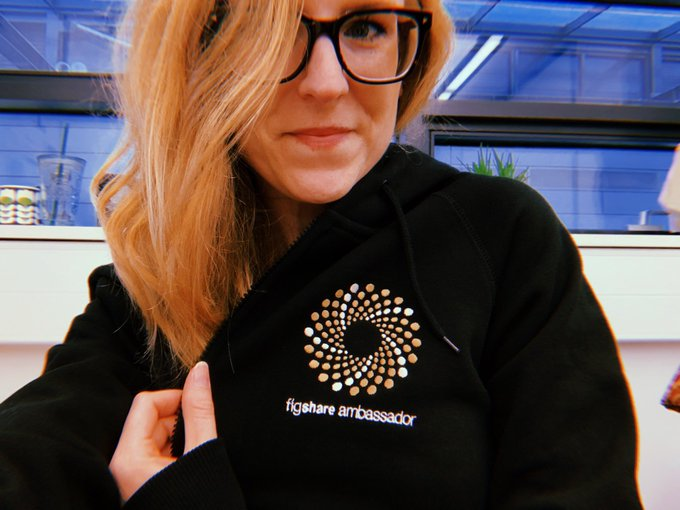 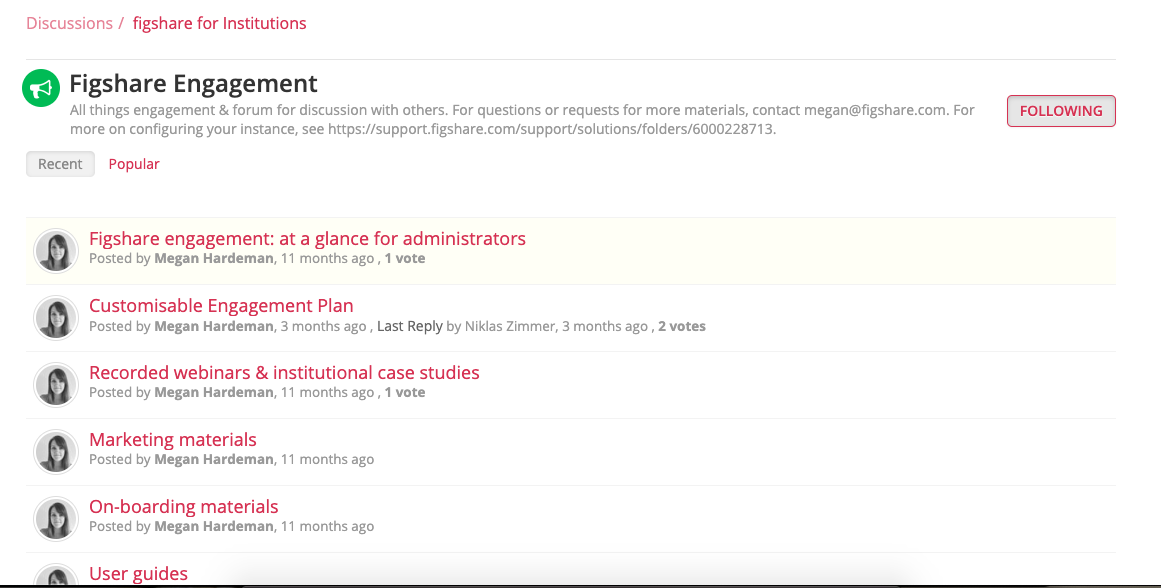 [Speaker Notes: FAIR infographic (How data on Figshare is FAIR)
Updated YouTube channel videos
New swag (pins) and swag packs for new customers
New engagement forum including case studies, user guides, marketing materials, and an example engagement plan
October upload competition - over 600 uploads and 13 institutions participating
Ambassadors page on website and ambassador appreciation week
Figshare Field Trip to Leicester
13 case studies on ambassadors, institutions, and researchers
12 press releases]
System Integrity

Figshare have been awarded ISO 27001 and the following best practices and security controls are implemented and monitored in order to ensure the security of the systems and data:
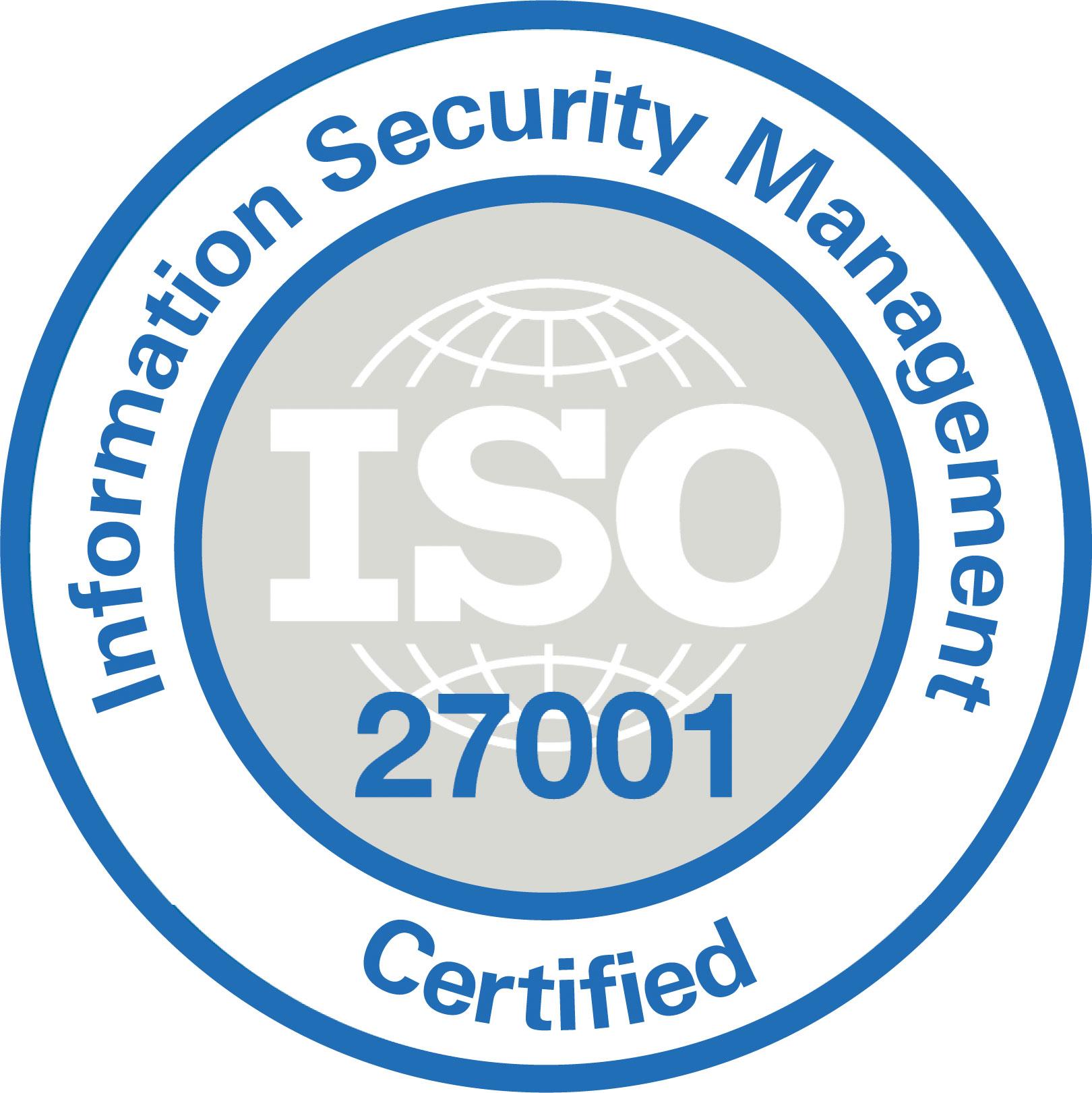 Application security:
security for data in transit (TLS/SSL)
security for data at rest (storage encryption)
data access control / logical access (user ACLs, tiered admin roles, private by default approach, data isolation)
 
Development security:
continuous integration and continuous delivery
multiple segregated environment: development, QA, staging, productionregular internal and 3rd party penetration testing for figshare managed applications and services
 
Auditing:
application level user actions audit trail
AWS CloudTrail 
database access audit trail
HIDS software installed on all production, staging and QA machinestechnical vulnerability managementexternal monitoring of public services
Physical and network security controls to prevent unauthorized access to data:
access control system
video surveillance
storage encryption for development stations
network access based on MAC and IP whitelisting
802.1x Security Authentication for wireless network
NIDS software for monitoring development network traffic
antivirus software installed on development stations
 
Cloud security:
2FA authentication on all cloud based services in use
TLS (SSL) only services to secure in transit data
Storage encryption for data at rest
VPN connections for accessing cloud infrastructure
defense in depth approach for cloud infrastructure network security: security groups (firewalls), network level ACLs, VMs launched in VPC private networks, use or ELBs to expose public services, HIDS
Globally Deployed
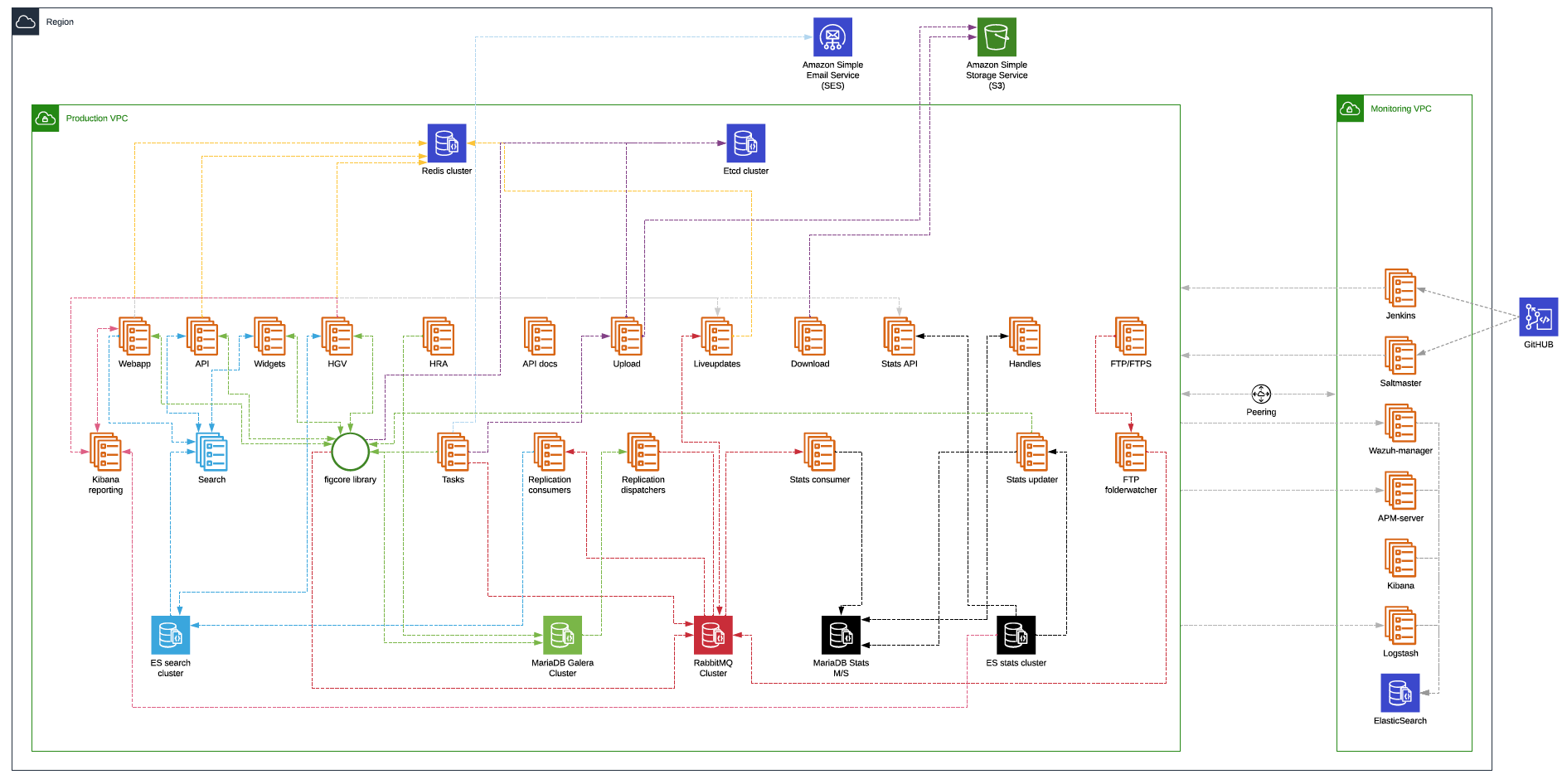 Web Accessibility

We’re currently engaged in an extensive program of works with the primary goal of achieving 100% compliance with a number of accessibility standards:

European accessibility standard EN 301 549
WCAG 2.1 AAA with a fallback to AA where necessary
Section 508
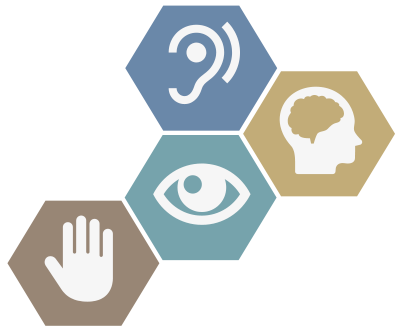 Preservation
Figshare.com
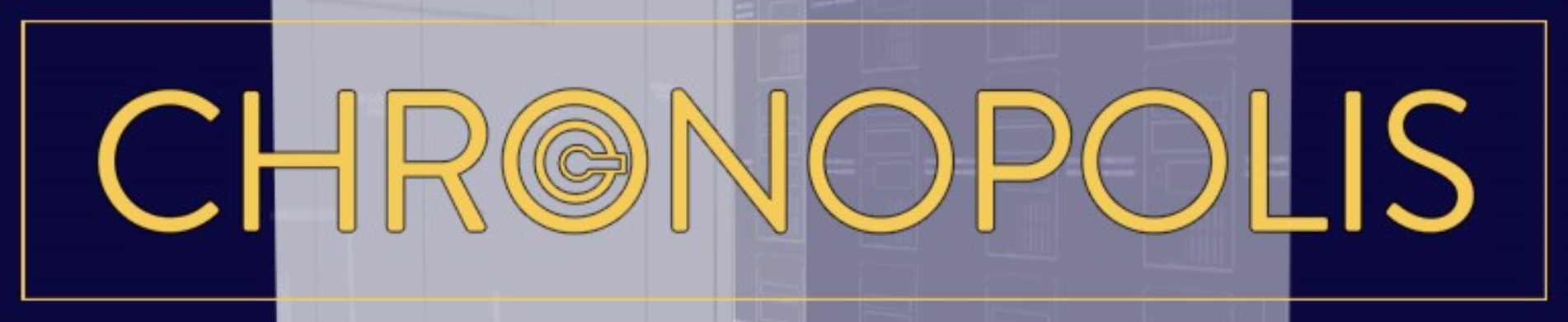 Integrations
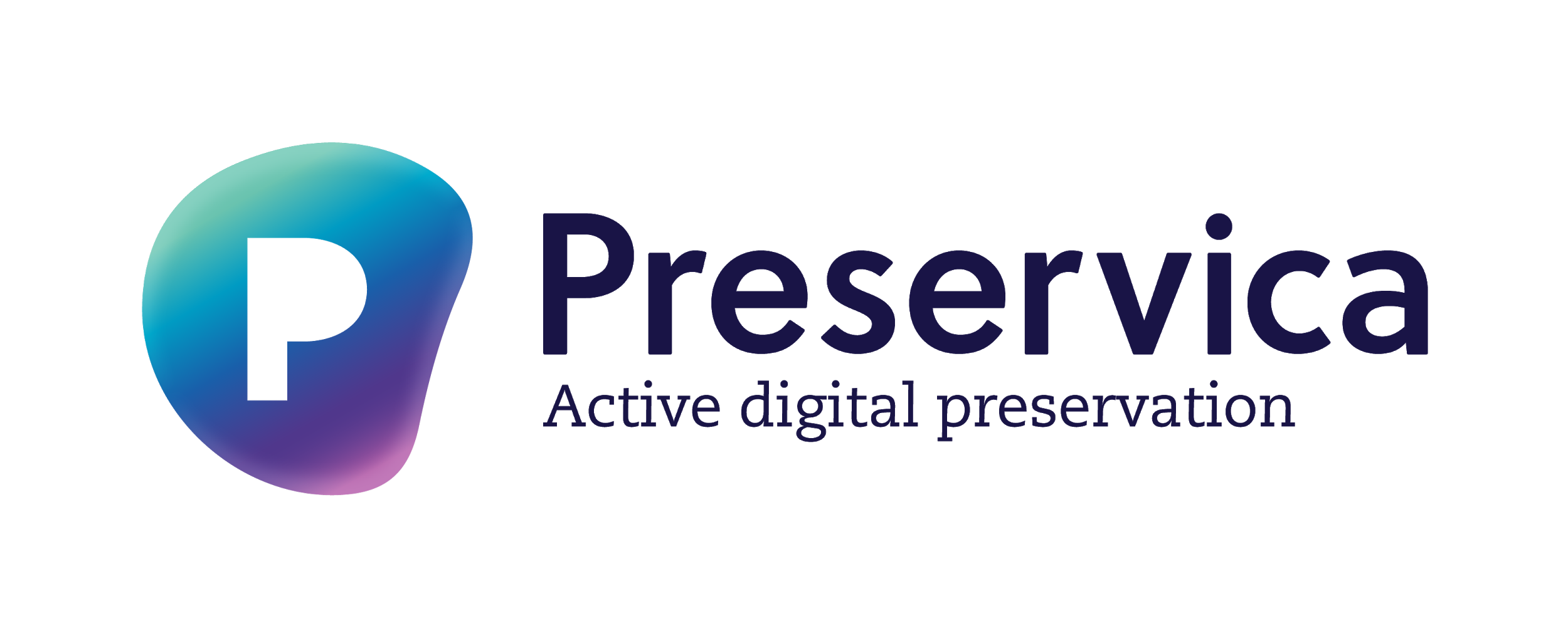 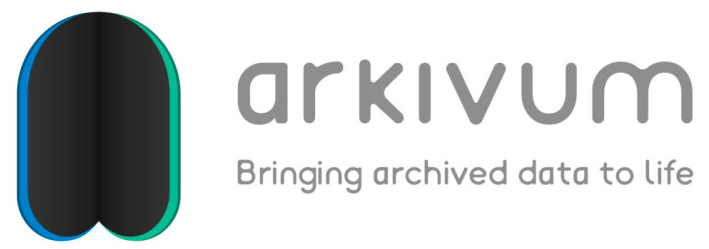 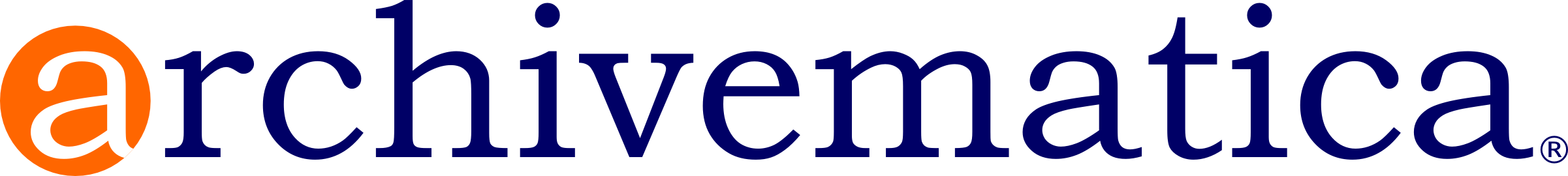 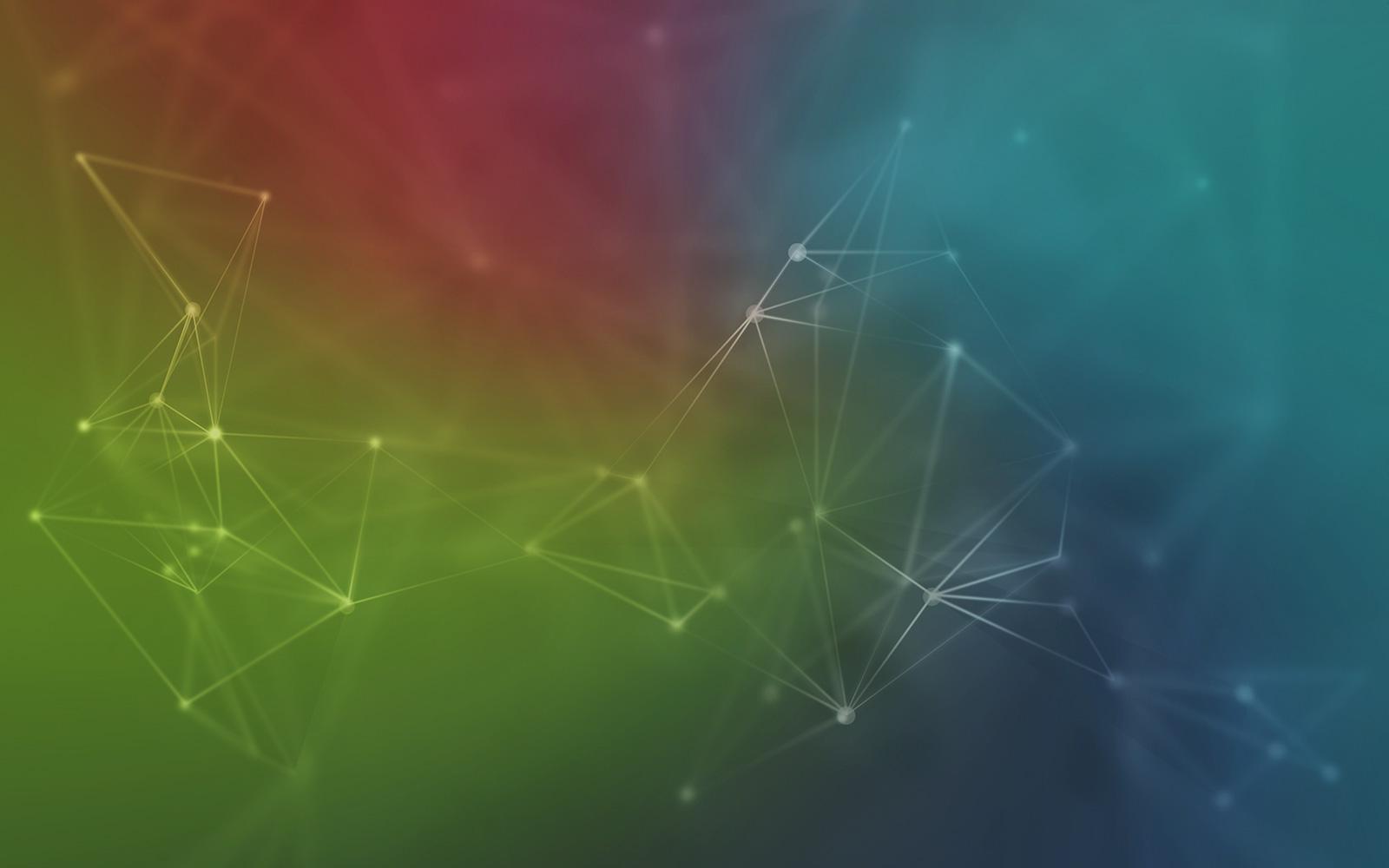 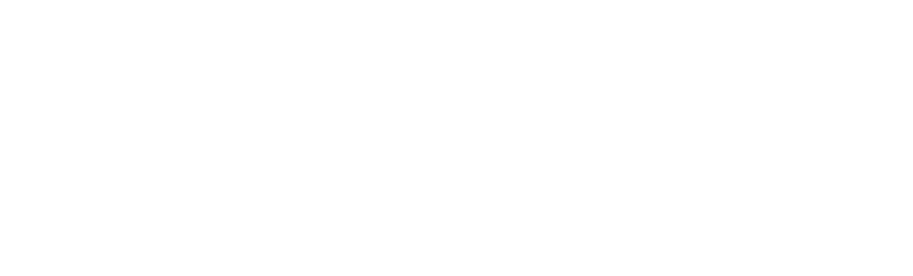 Human & Machine Readable
Indexing

Google Dataset Search
Google Scholar
Dimensions
OpenAire
SHARE
Clarivate Data Citation Index
Pubmed
National metadata Registries. Eg. Research data Australia
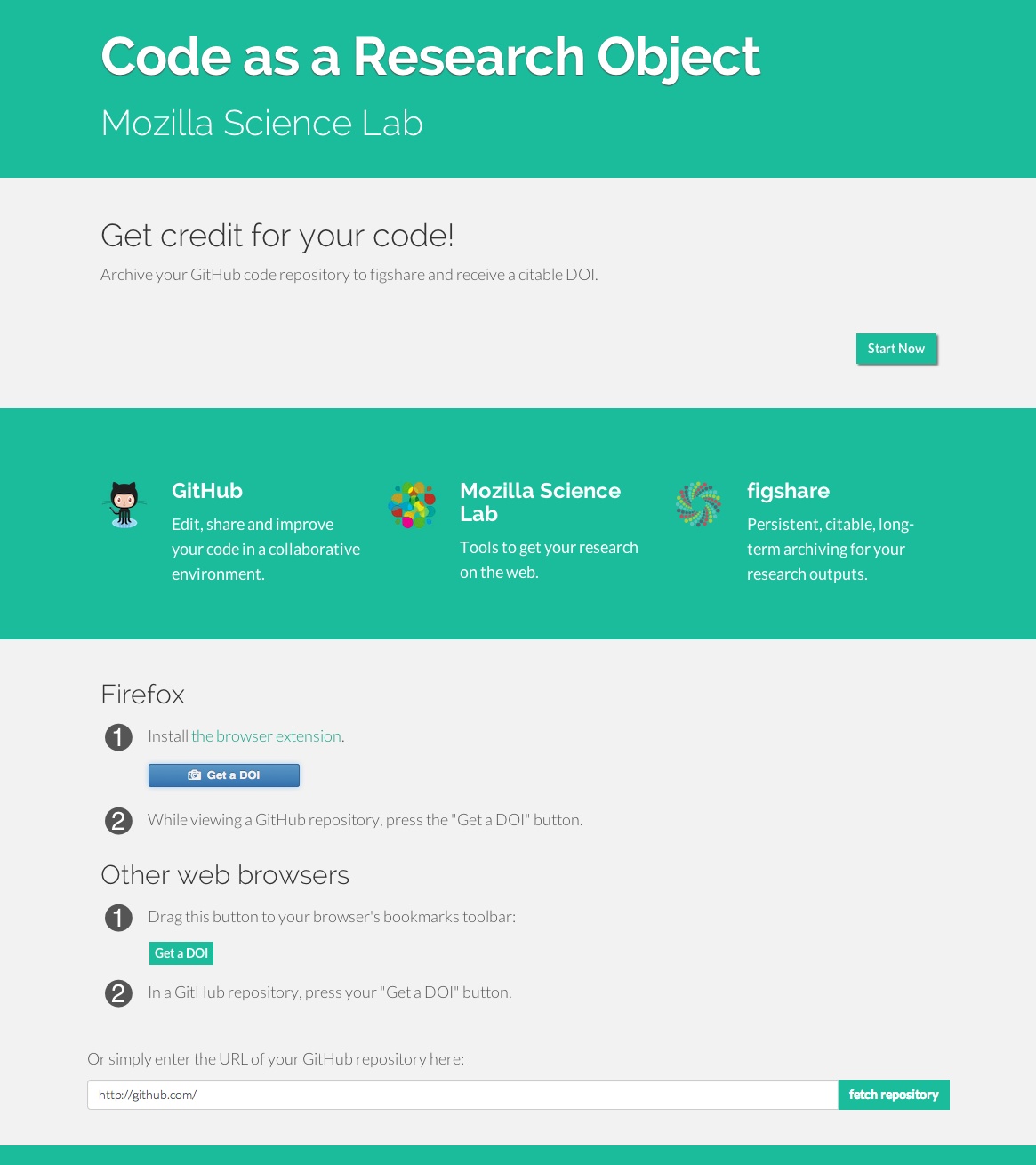 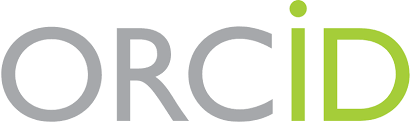 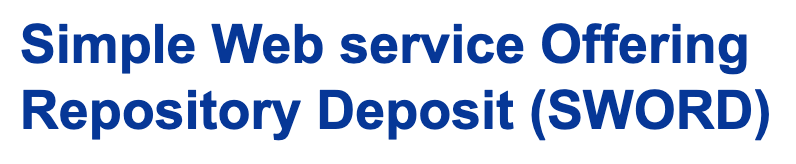 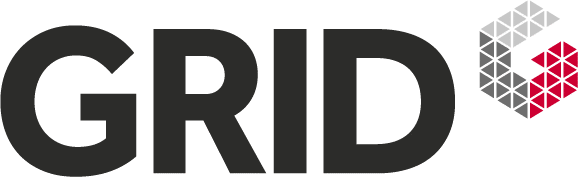 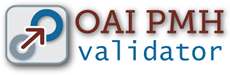 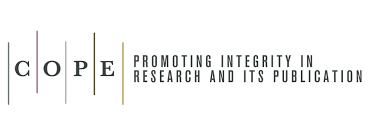 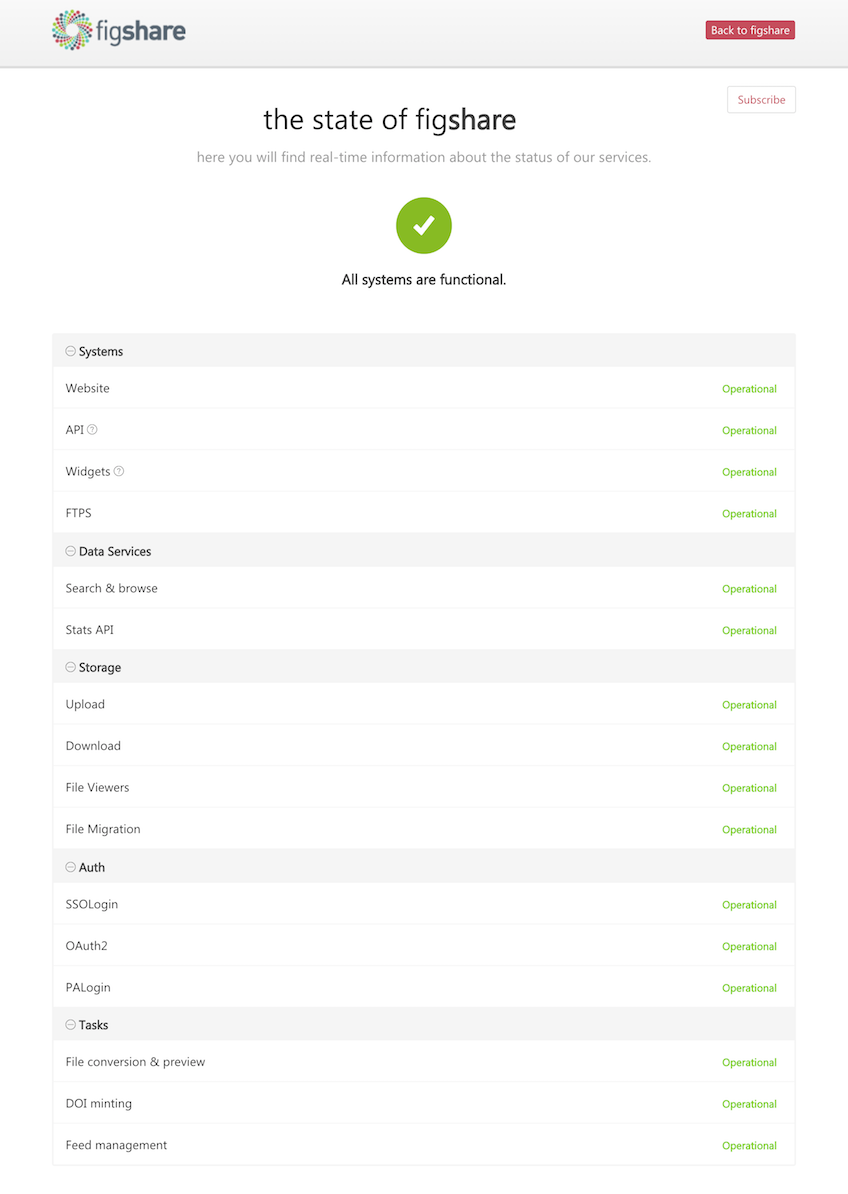 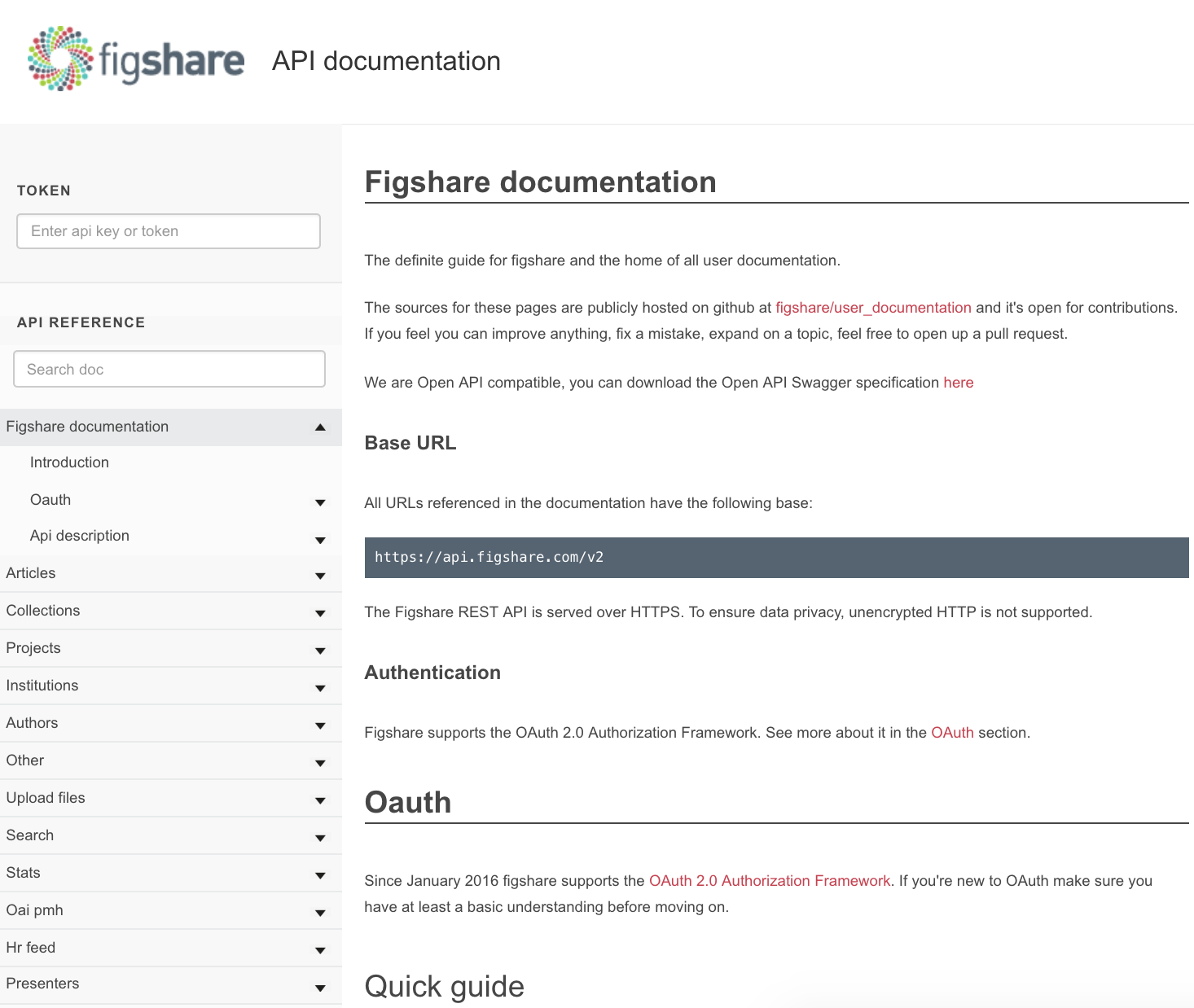 [Speaker Notes: Everything that can be done via the UI can be done via the API. The most common use-cases are automated uploads and queries of published datasets - The API lives at docs.figshare.com]
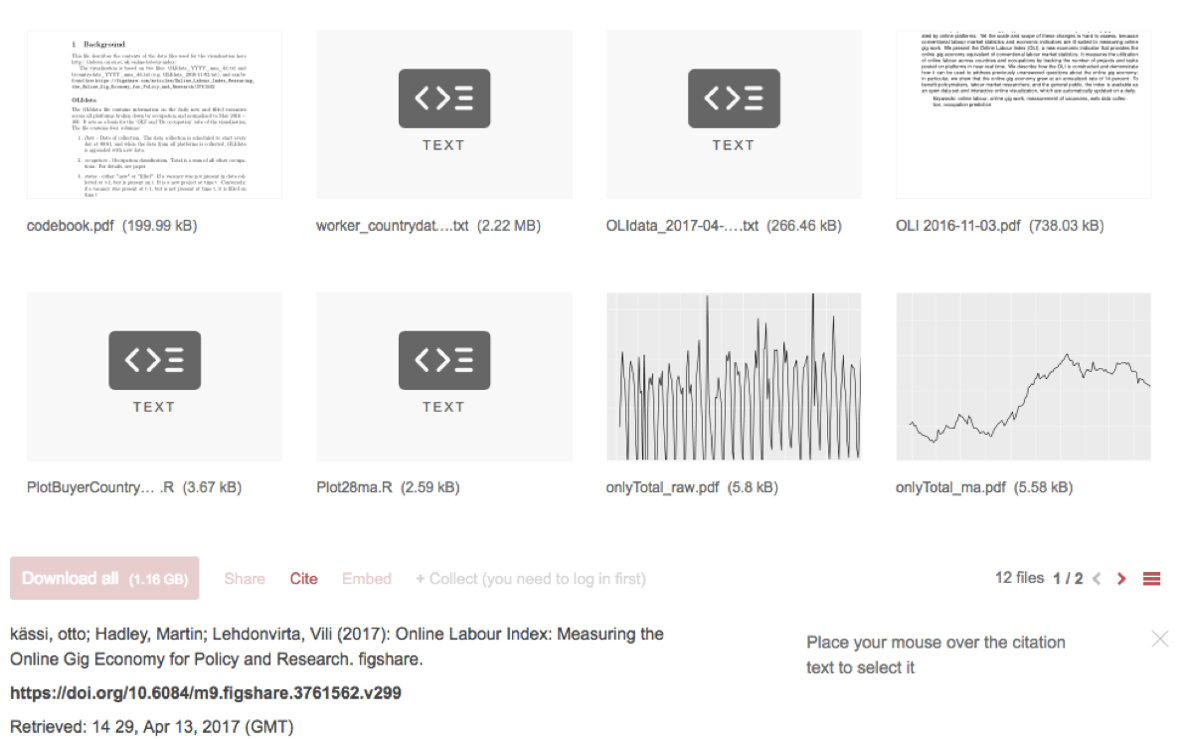 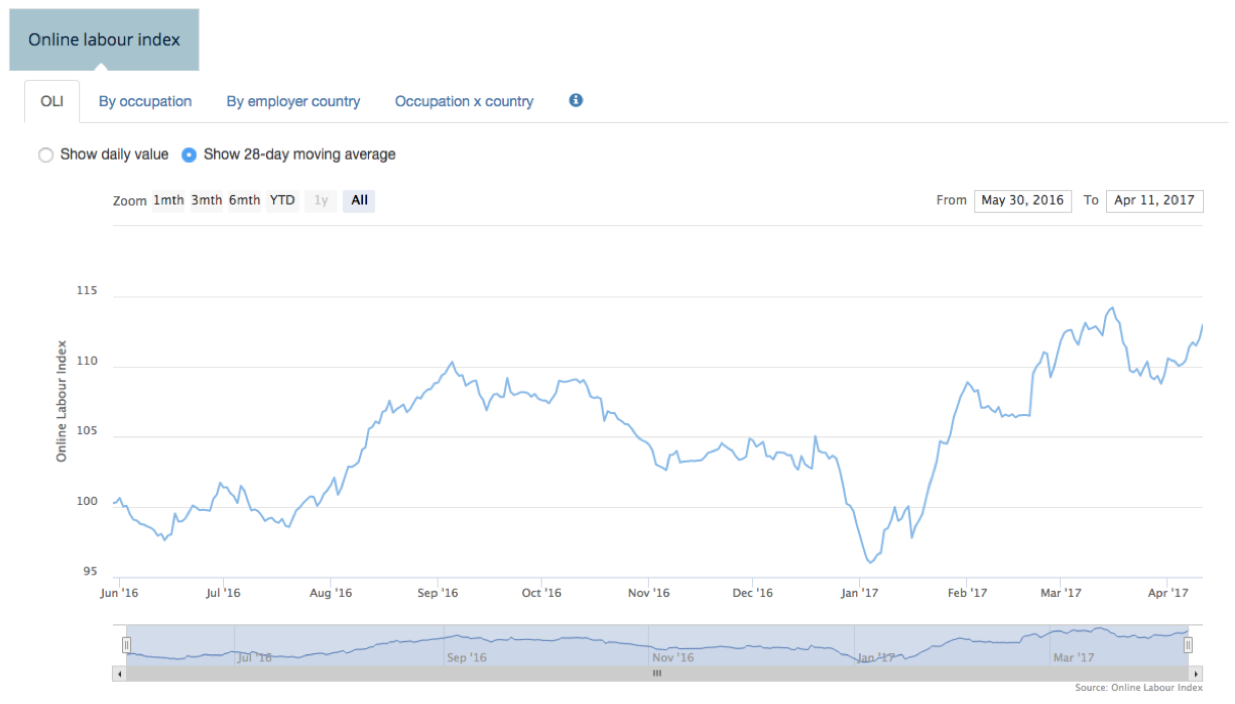 [Speaker Notes: Here is an example of a live query of datasets on Figshare. We support version control. Here the authors publish daily datasets. Those datasets are queried by a different website to provide a dynamic graph.]
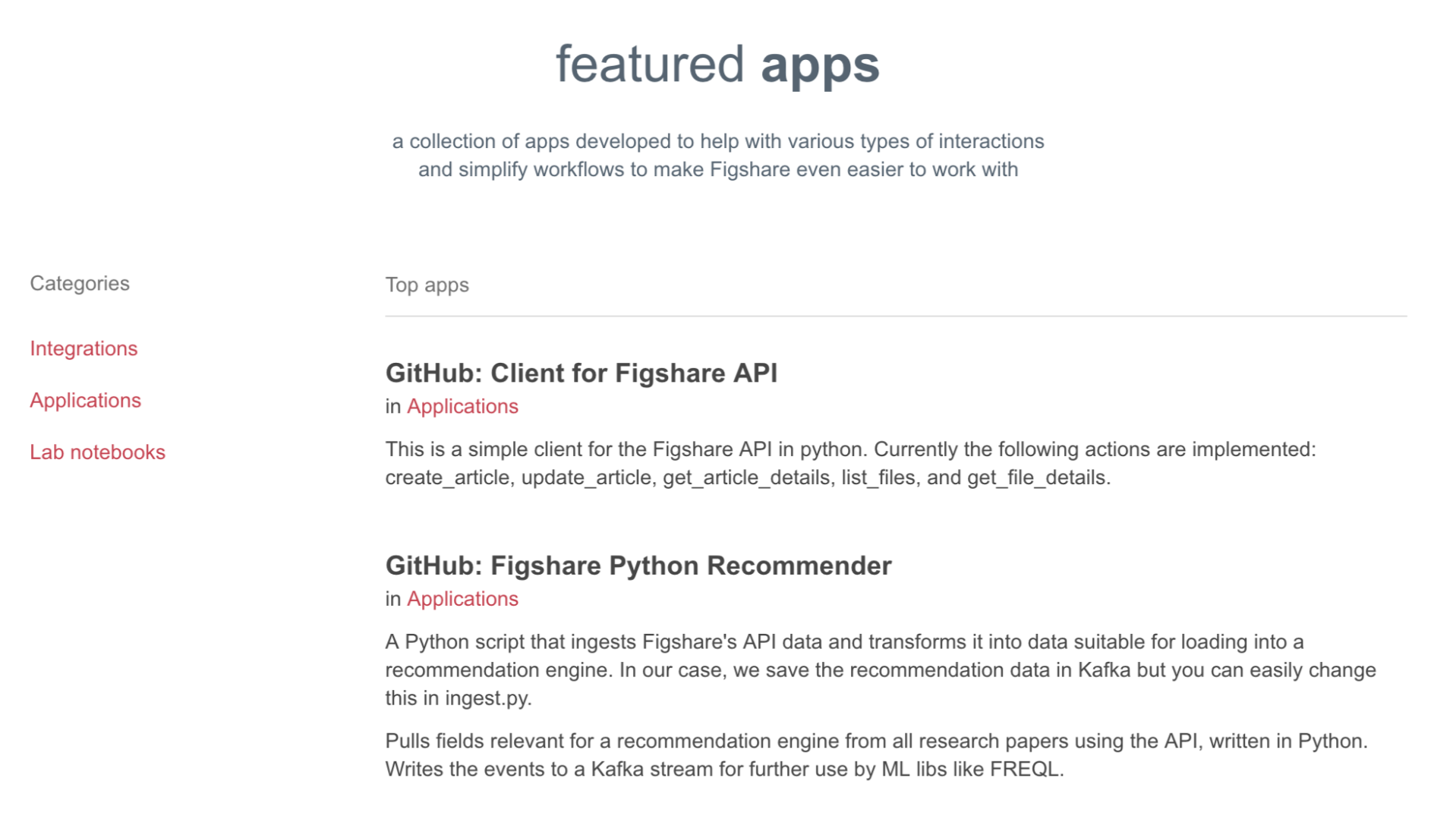 [Speaker Notes: Binder, Overleaf, OSF]
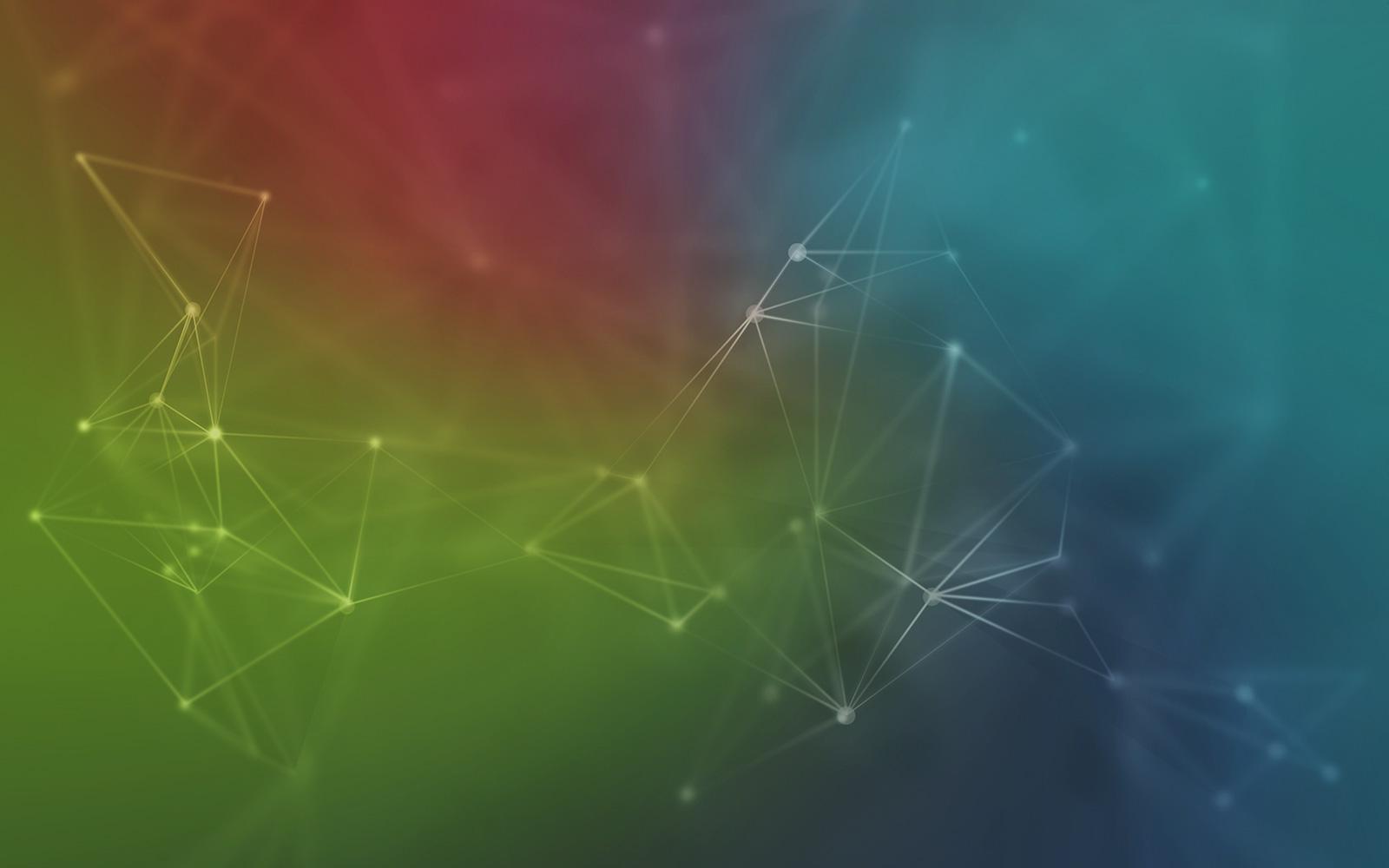 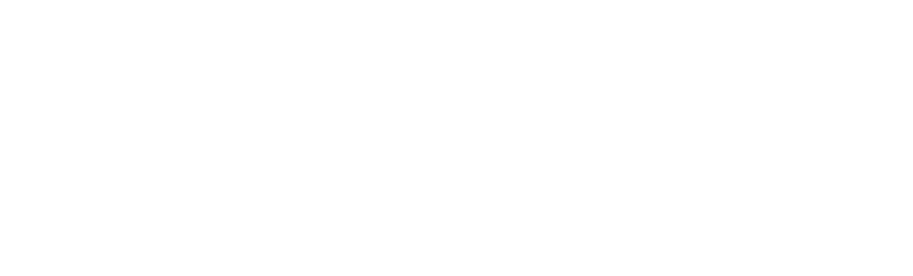 Opportunities
Opportunities

Cross repository checks – Pre and post publication
Cross repository back-up (LOCKSS)
Consistent Identifiers
Consistent Metrics (Make Data Count)
Generalist Repository Schema Definitions
Training and engagement
Best practice policy
Define Layers of Checking/Curation
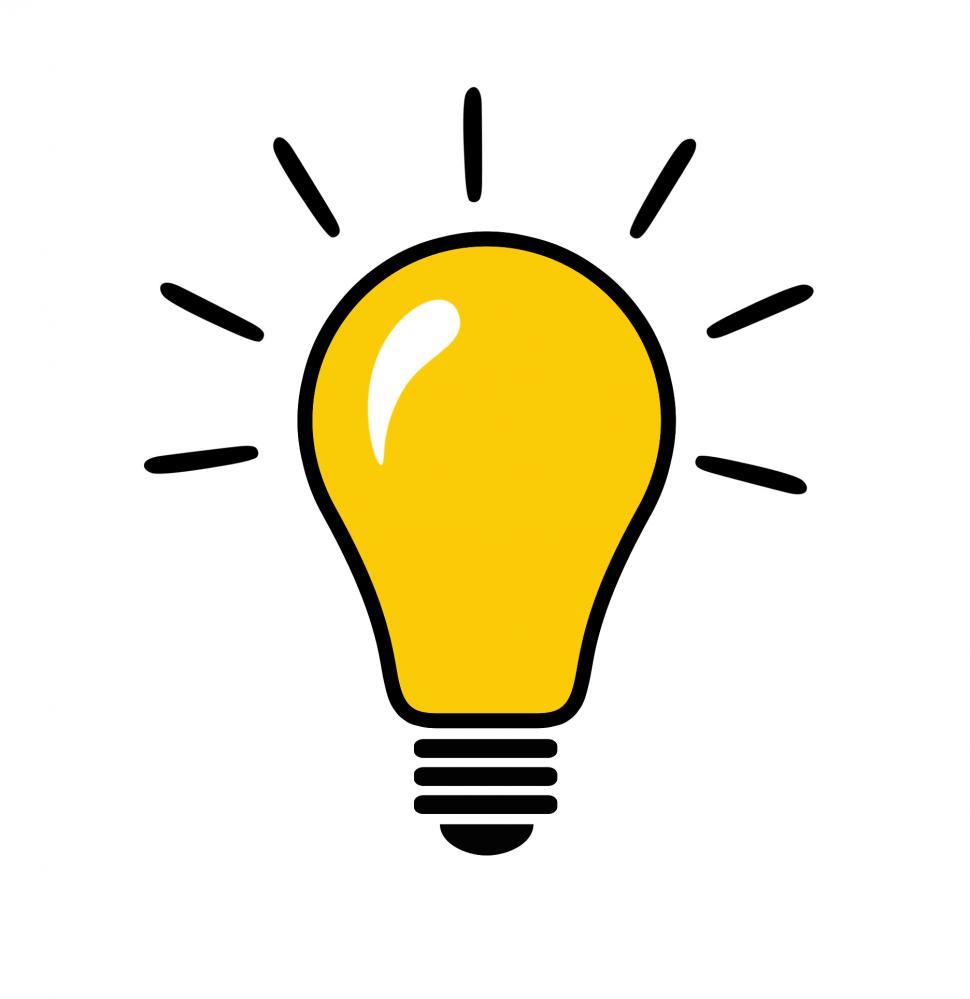 [Speaker Notes: Executable files]
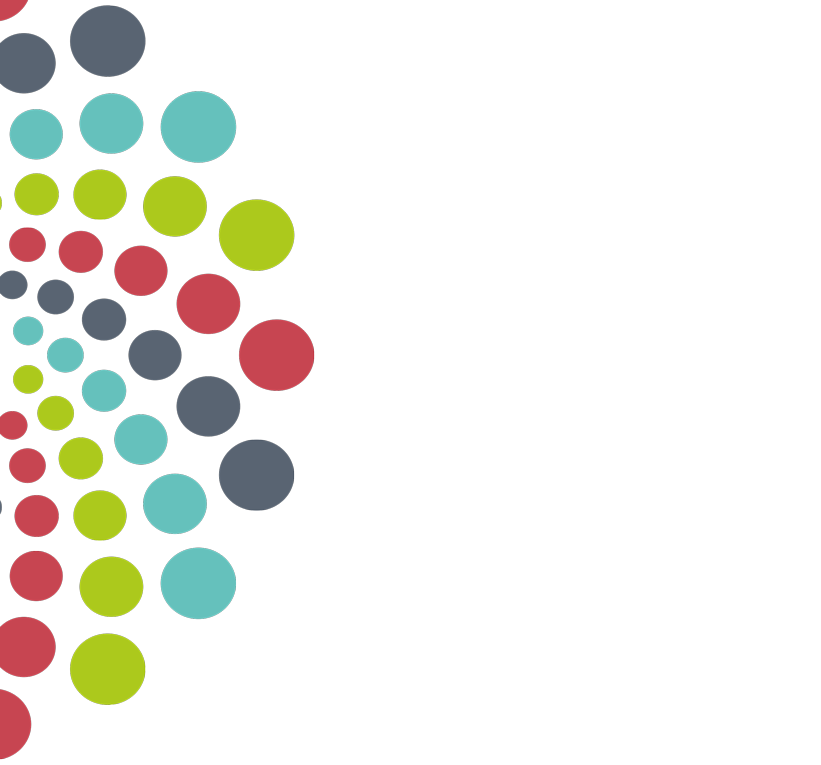 Mark Hahnel
Function: CEO
Email: mark@figshare.com
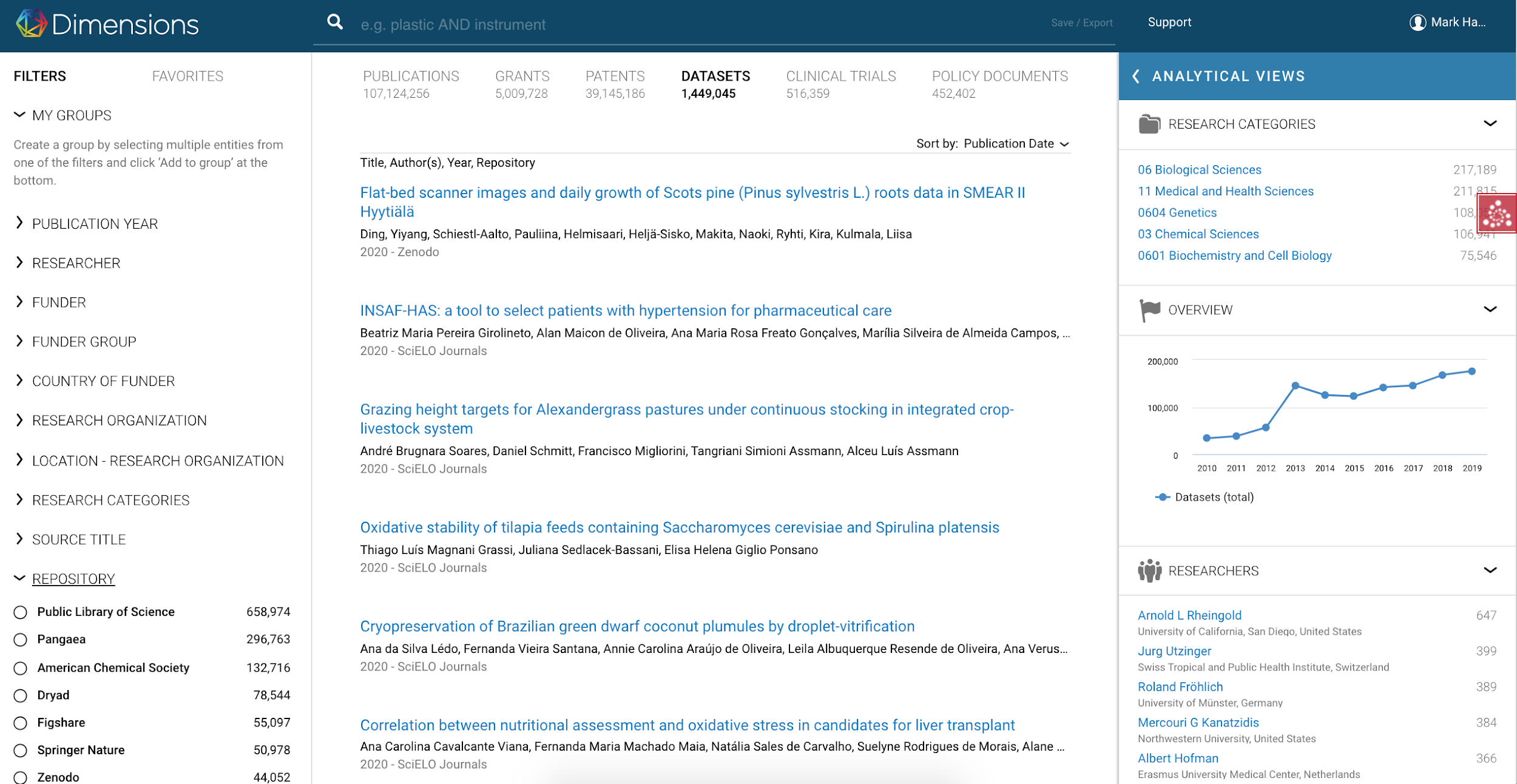 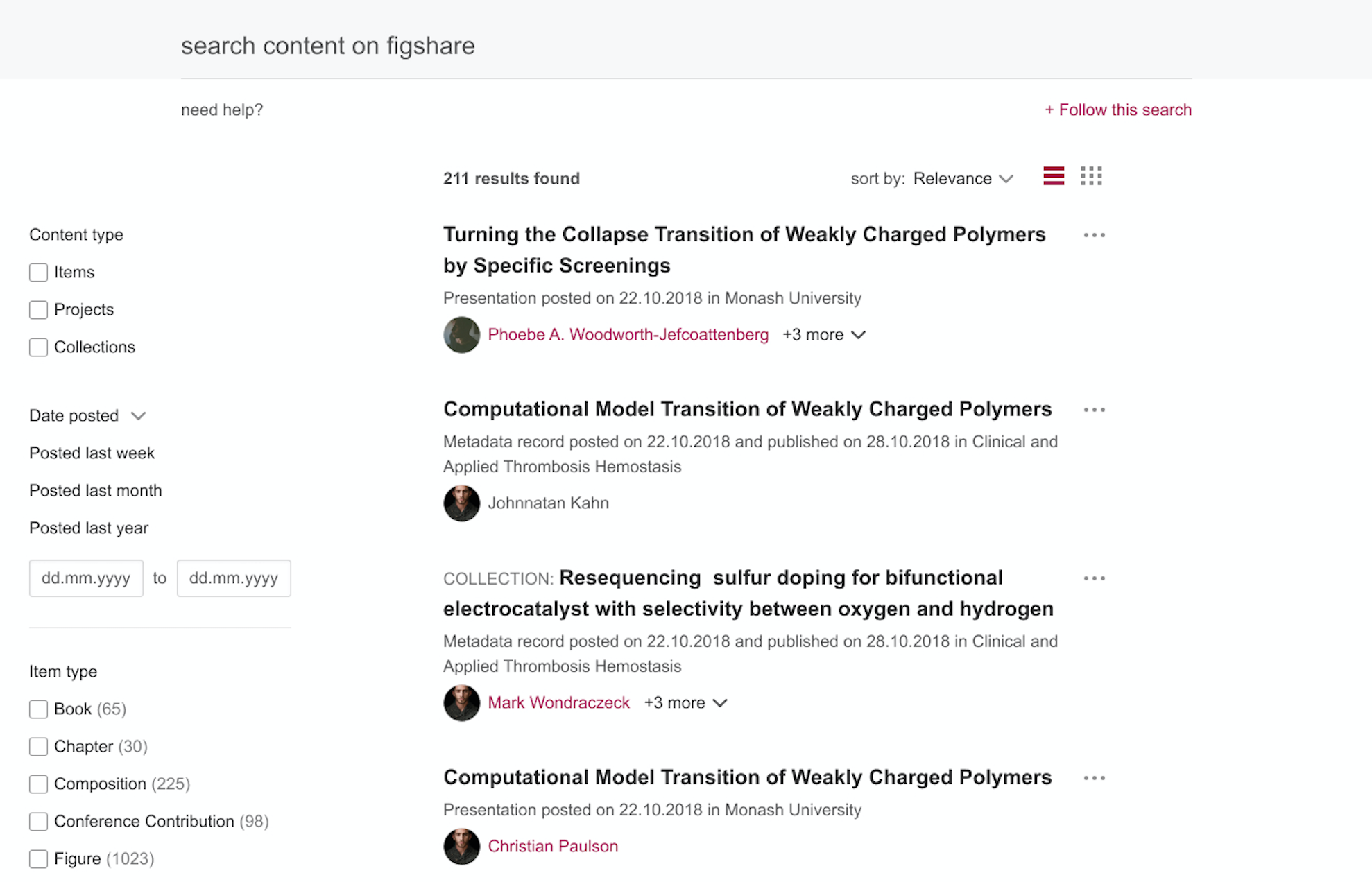 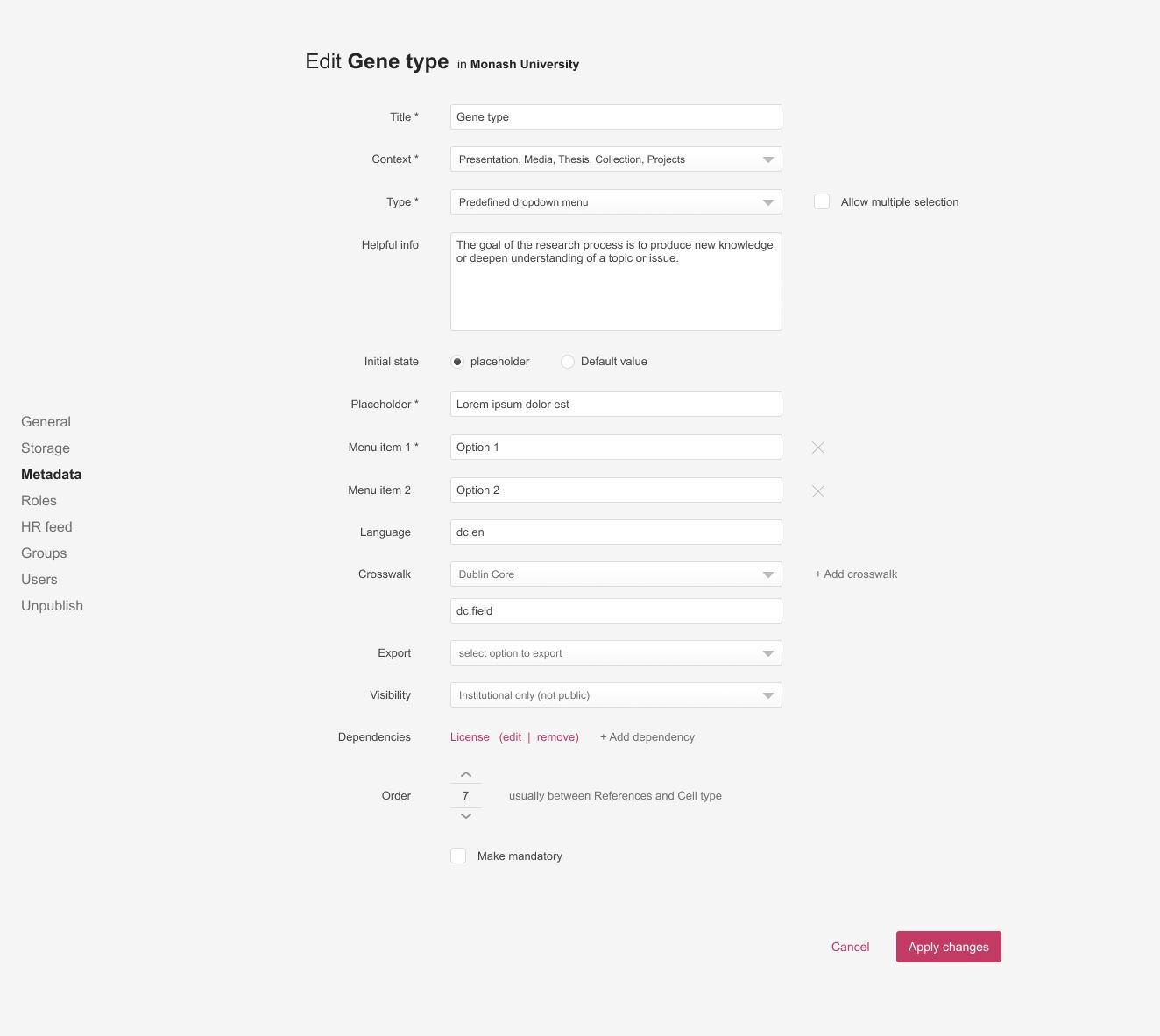 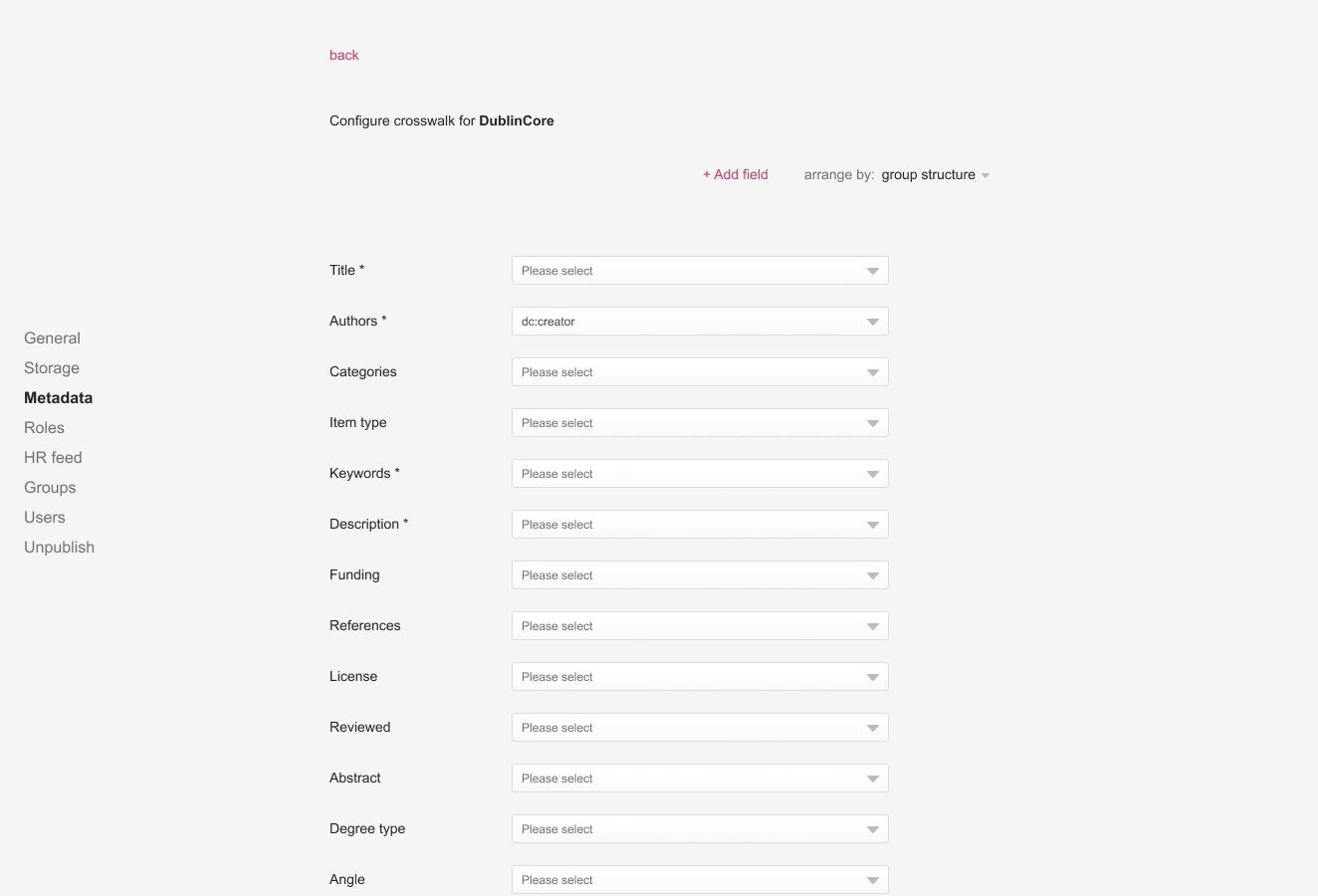